Delivering World-Class Skills to Attract Investment
IUA Webinar

23rd  May 2022
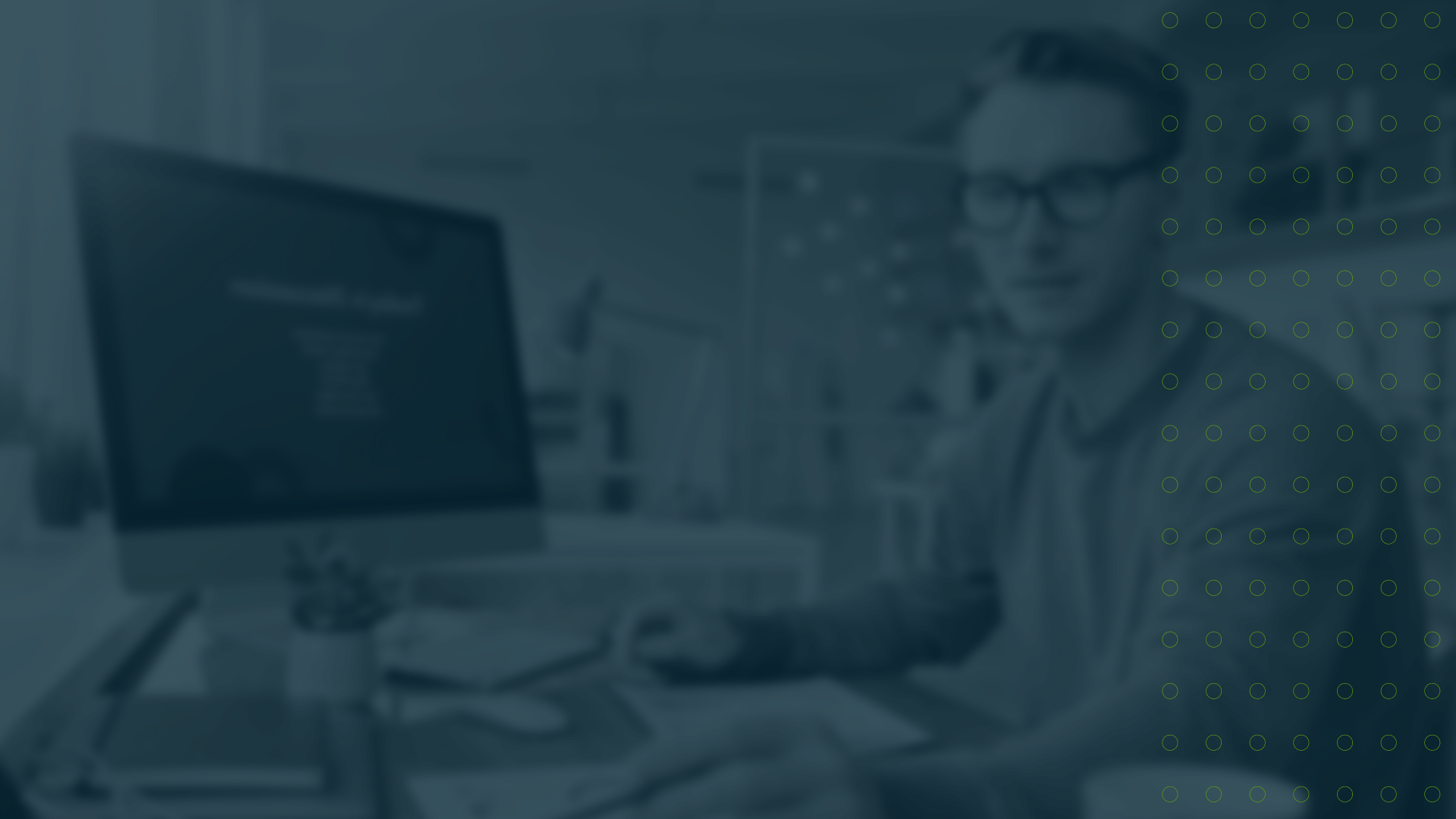 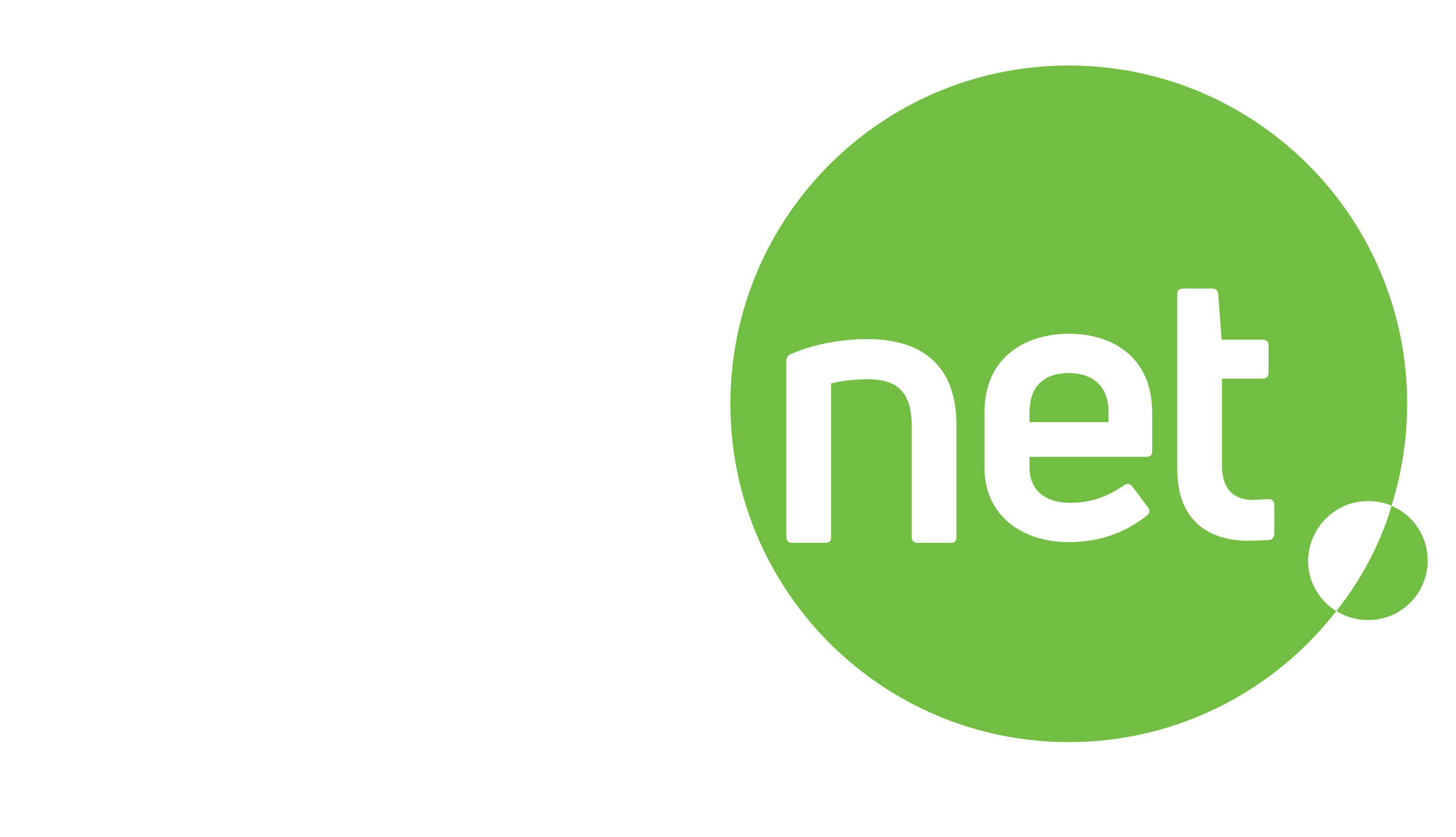 An agency
with a difference.
Driving Ireland’s competitiveness through talent.


A Government agency, we work in partnership with businesses of all sizes to identify and address their upskilling needs.

Our mission is to help businesses compete globally through industry-led people development.
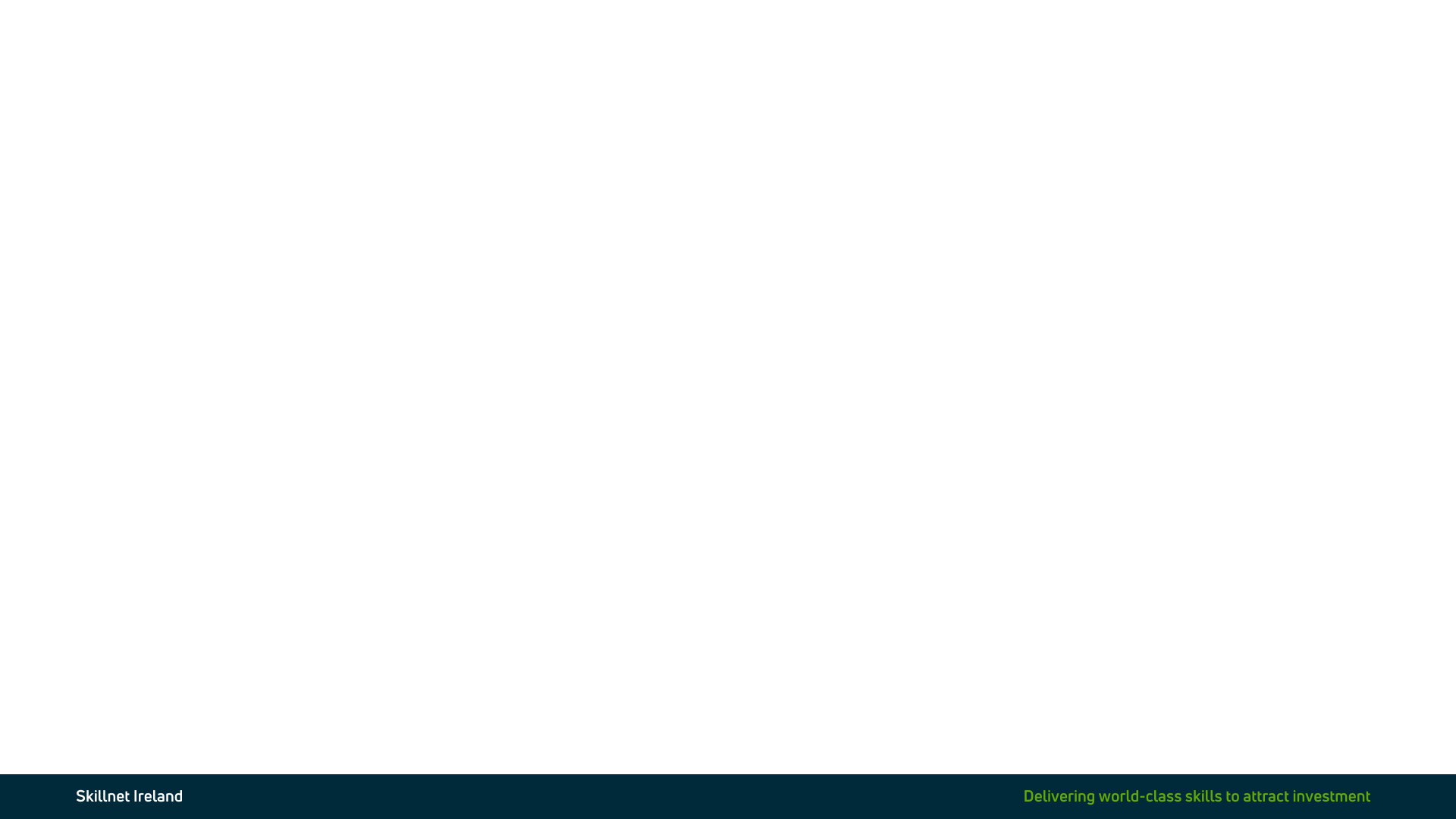 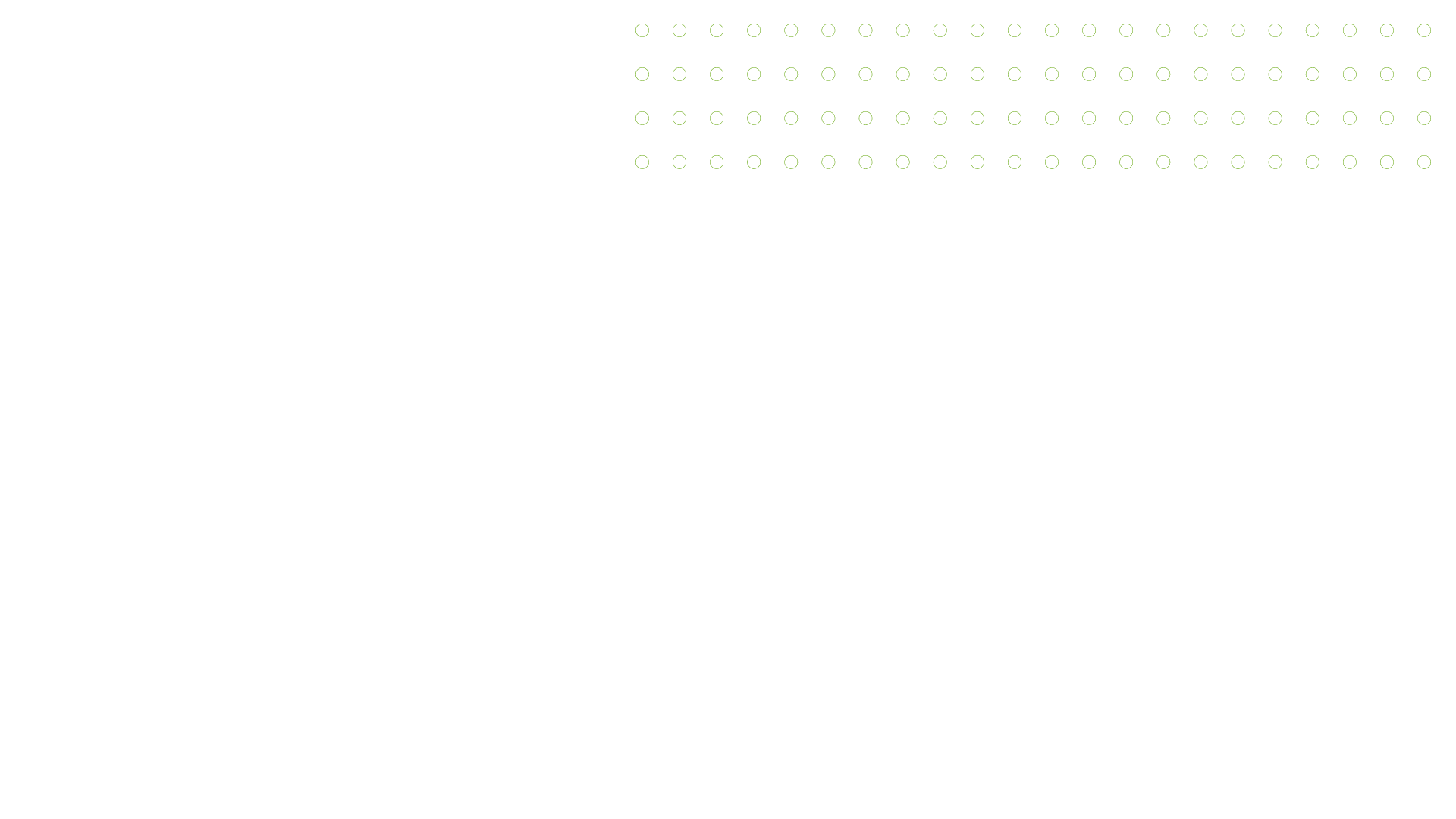 Our
Approach
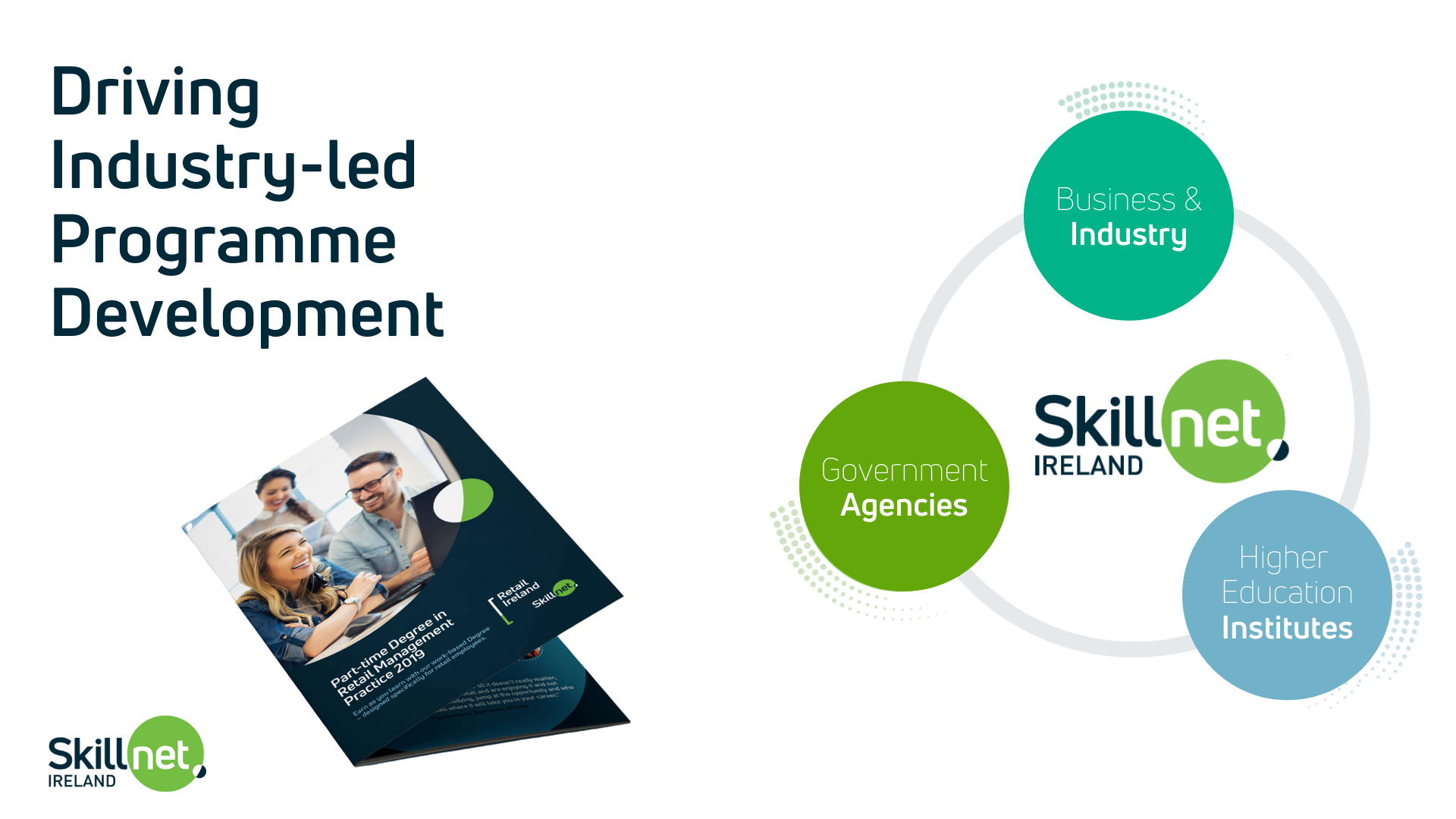 For business, by business.

Fundamentally an enterprise-led approach.
We collaborate directly with businesses in each industry sector, helping them define their skill needs.We respond with the frameworks and programmes to meet those needs, bringing together Government, industry and higher education to tailor the most effective response possible.
A Partnership with 73 Industry Bodies
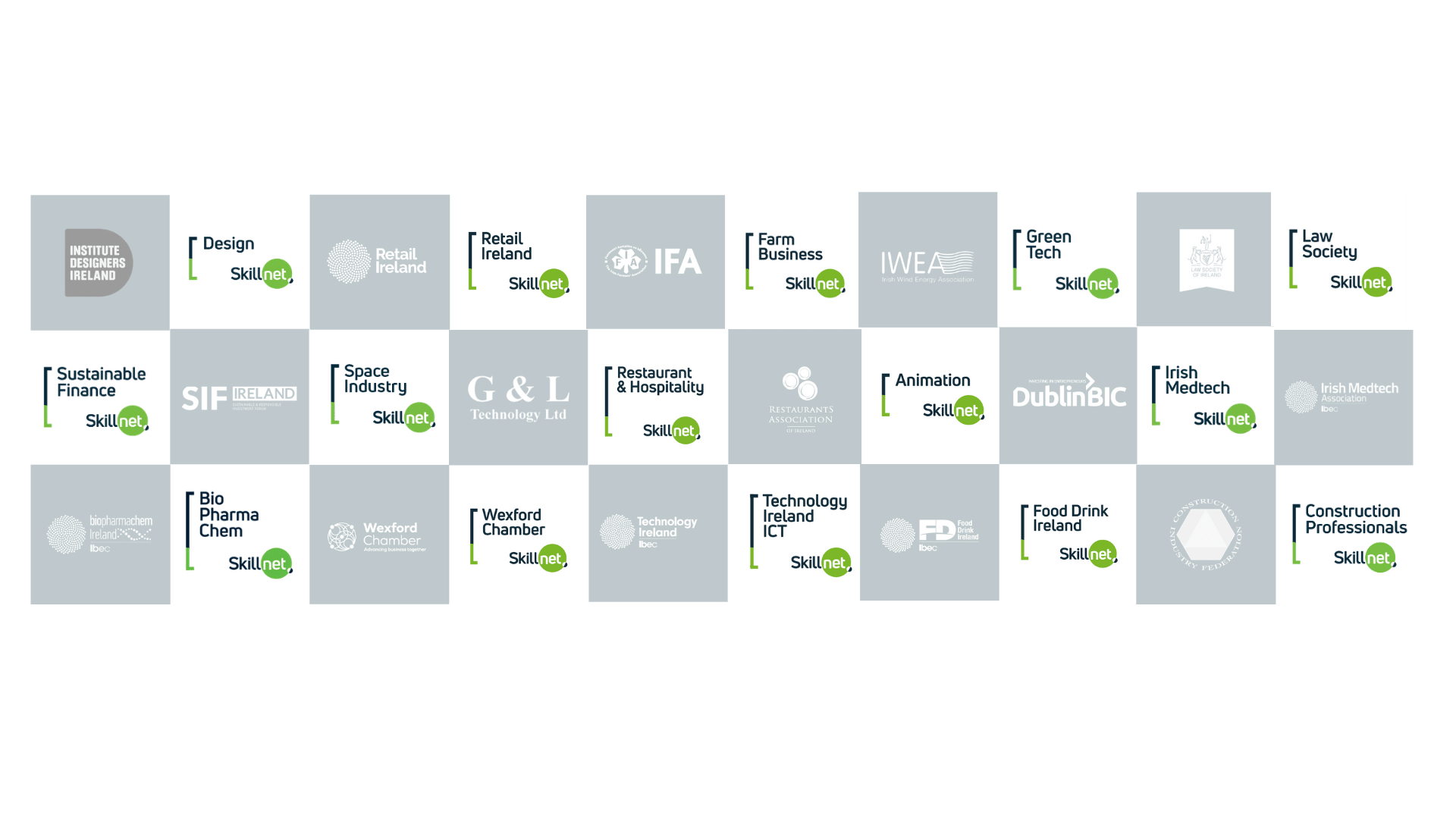 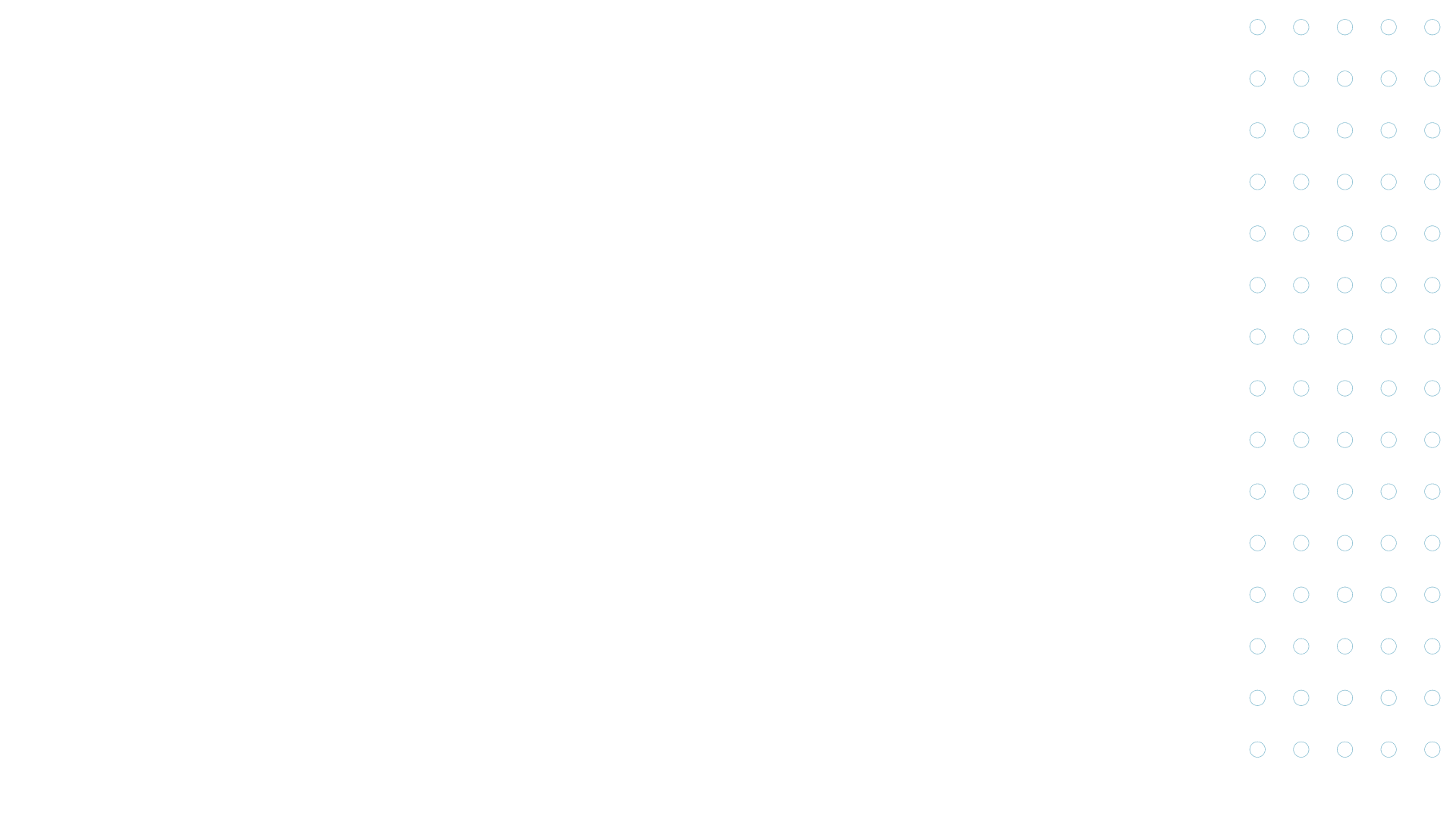 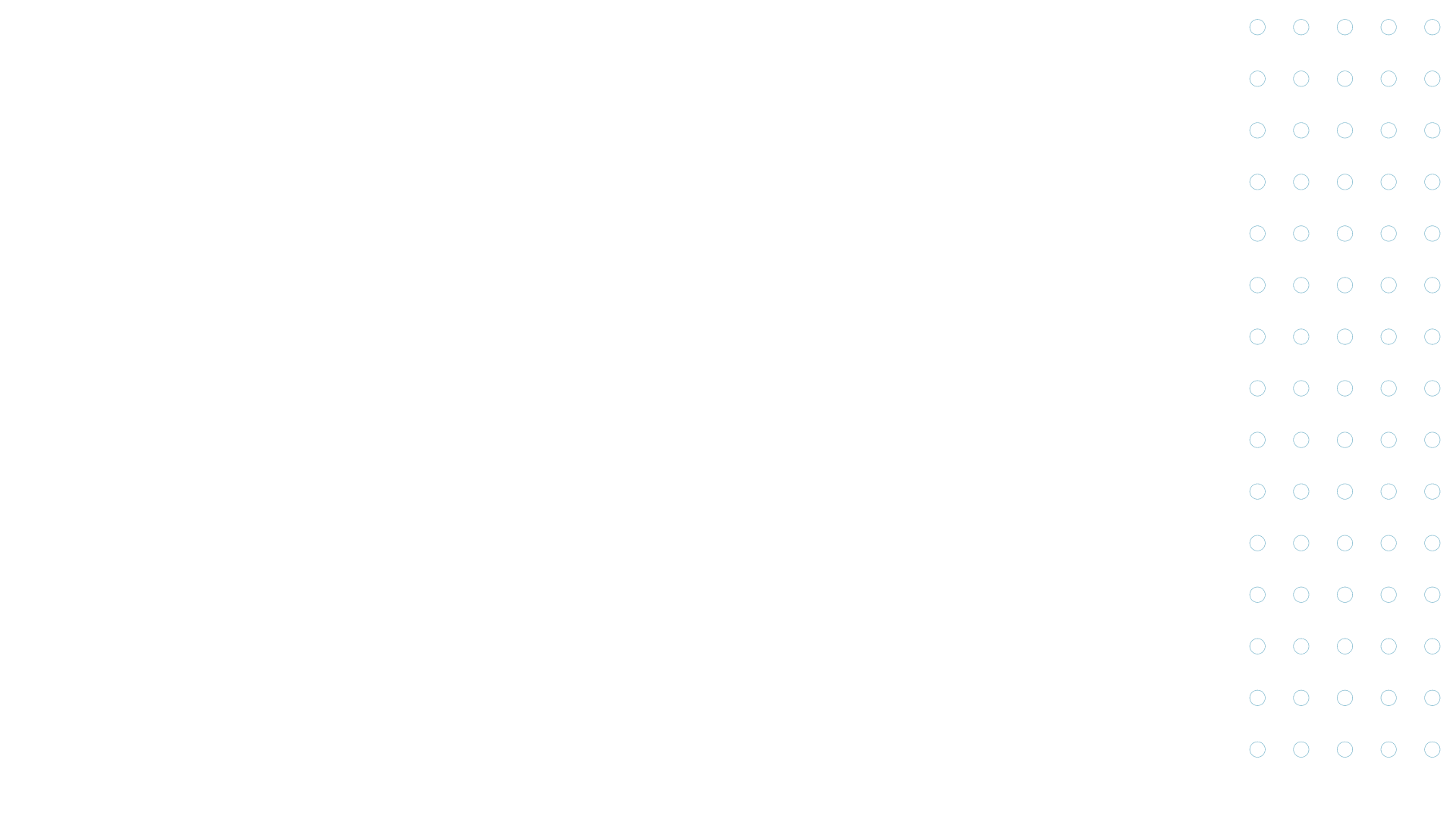 Skillnet Ireland Areas of Focus
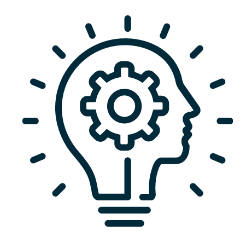 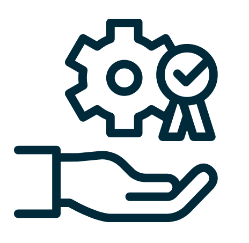 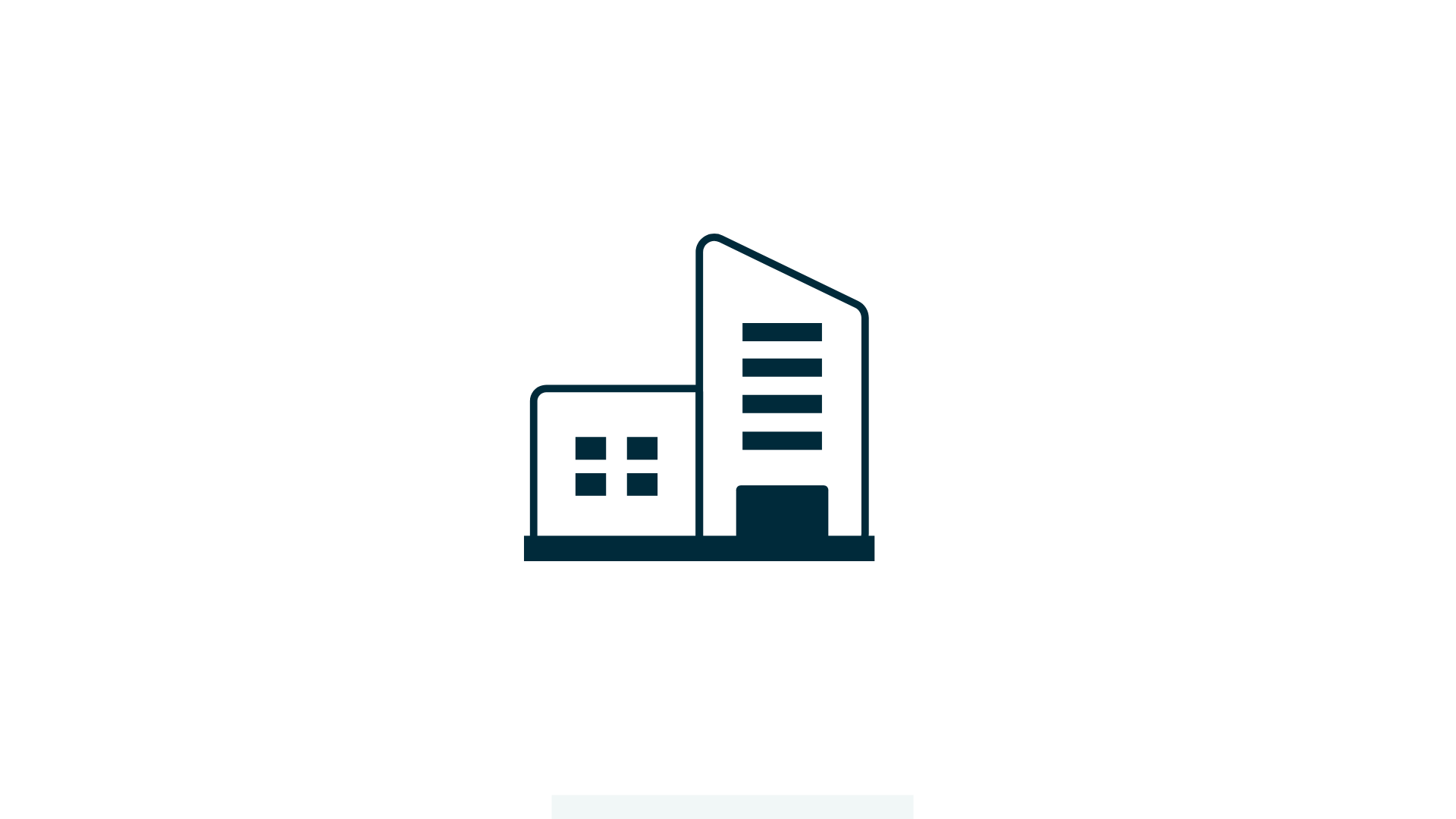 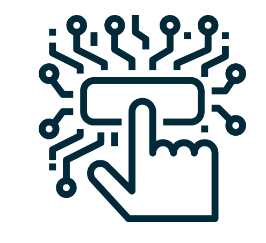 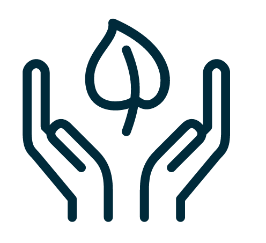 Digital 
Skills
Skills for Climate Action & Sustainable Businesses
Management Skills &  Mentoring for  SME Sector
Skills 
Supply to  
FDI  Sector
Future Skills, Research &  Innovation
Status and Reporting Structure
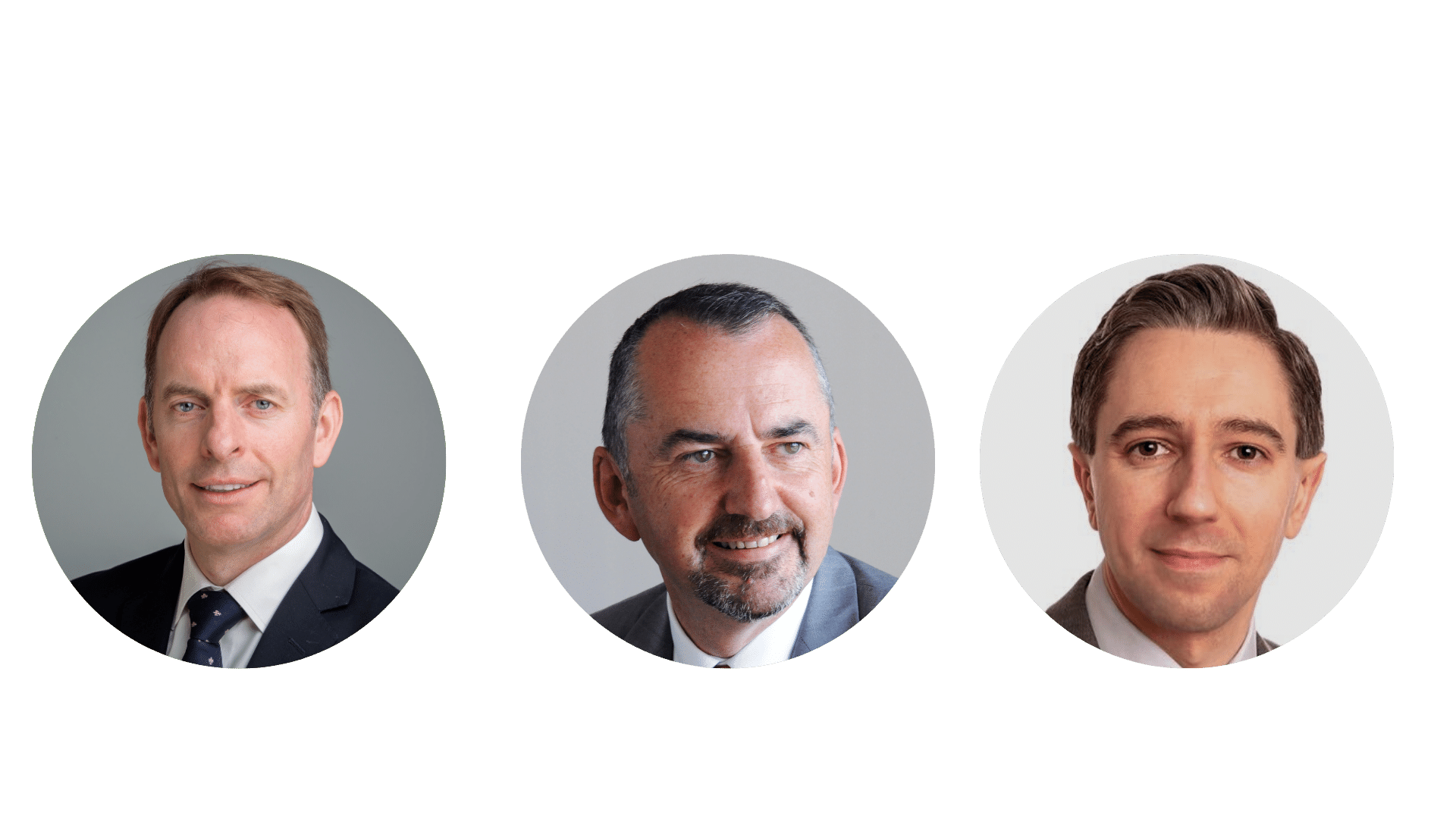 Minister 
Simon Harris TD
Department of Further and Higher Education, Research, Innovation and Science
Skillnet Ireland (Est 1999): Board Composition
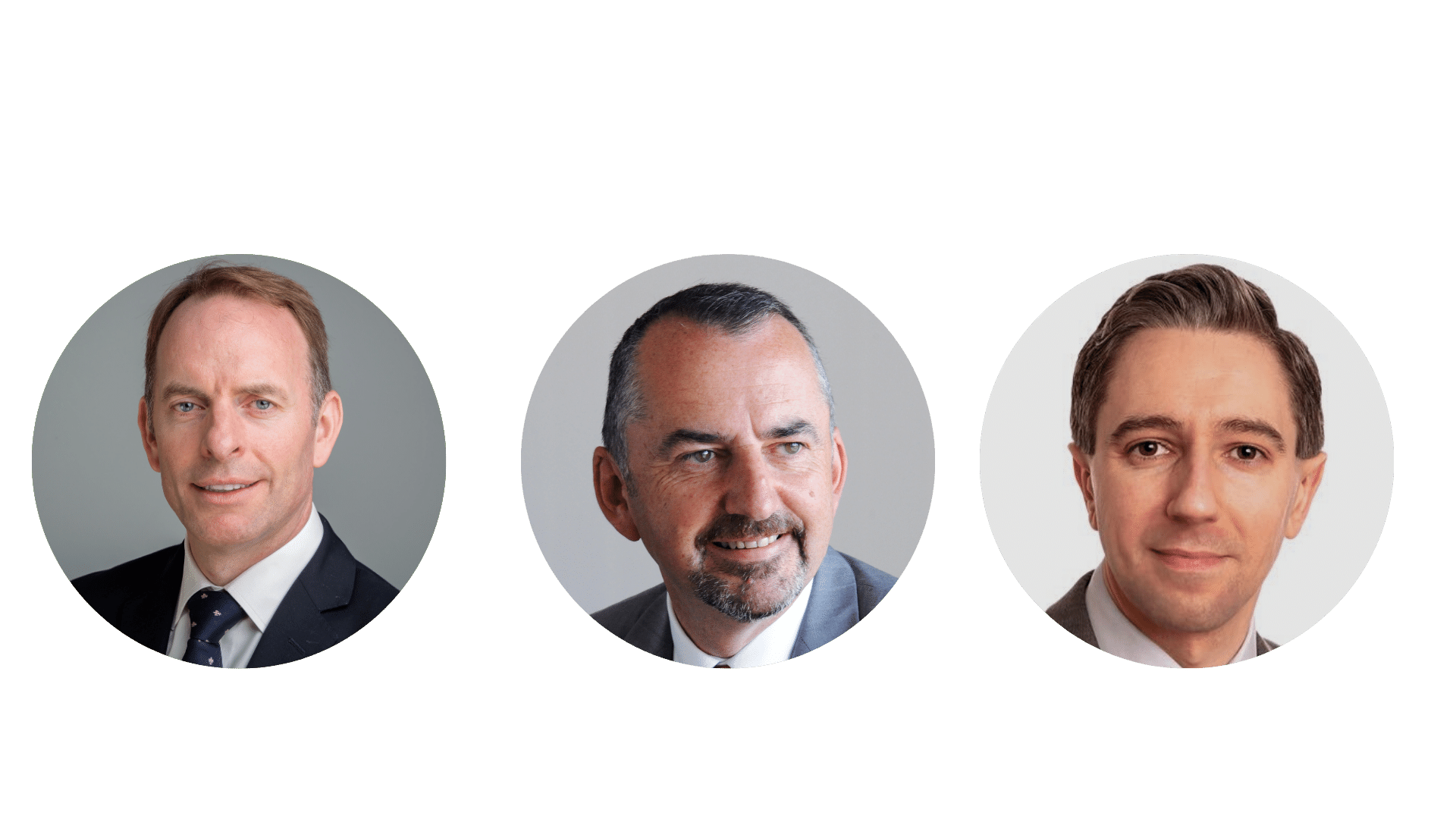 Chairperson 
Brendan McGinty
Business and Employer Representatives (7)
Employee Representatives (3)
Ministerial Representatives (3)
Skillnet Ireland Organisation (32 Staff)
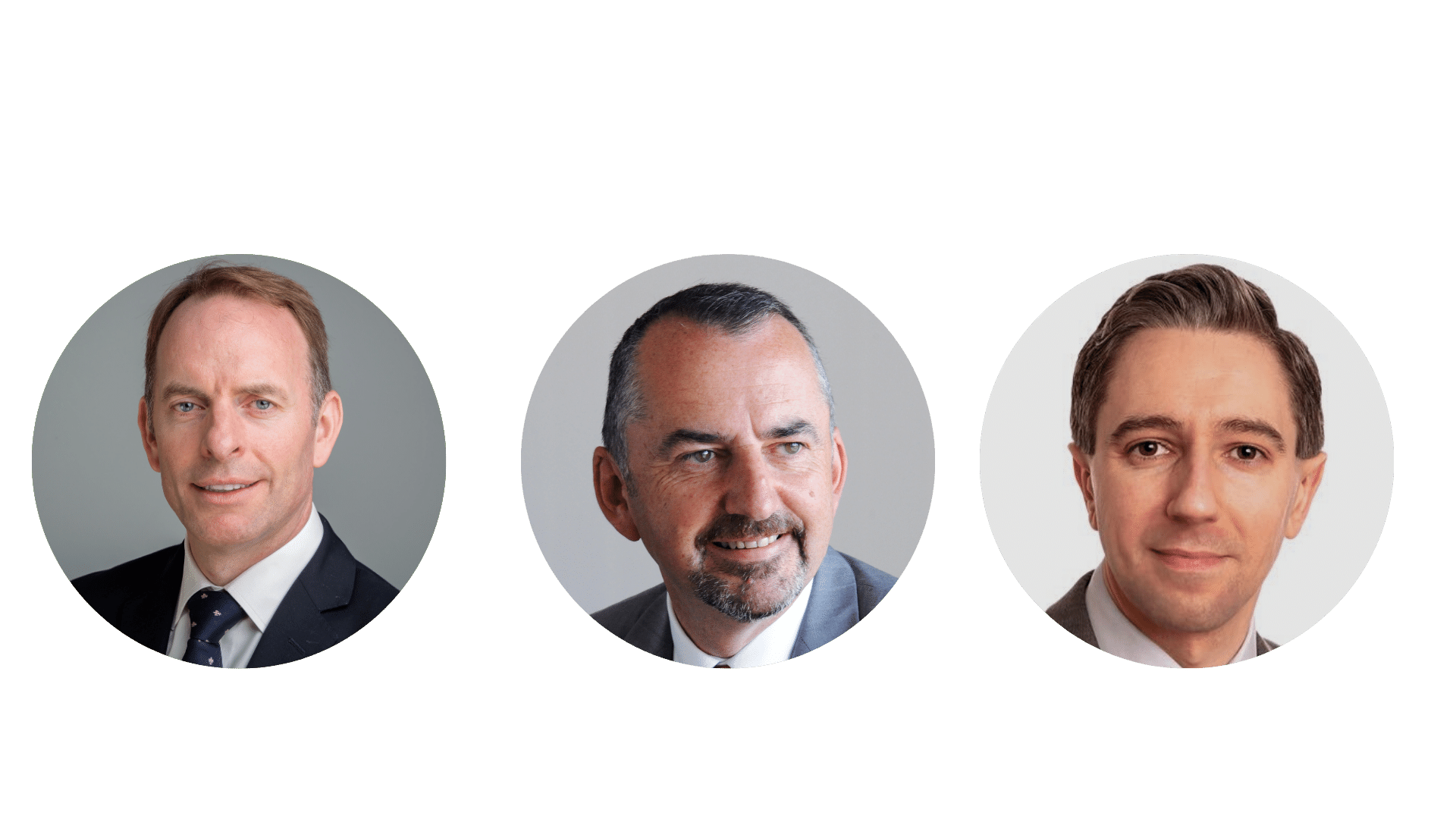 Strategy & Policy Alignment
Communications & Marketing
Funding & Operations
Delivery Effectiveness
Finance, Governance  & Risk
Chief Executive 
Paul Healy
Skillnet Ireland
Funding
Exchequer Funding from Ireland’s National Training Fund 
Private Sector Co Investment on Programmes 
EU Programme Funding
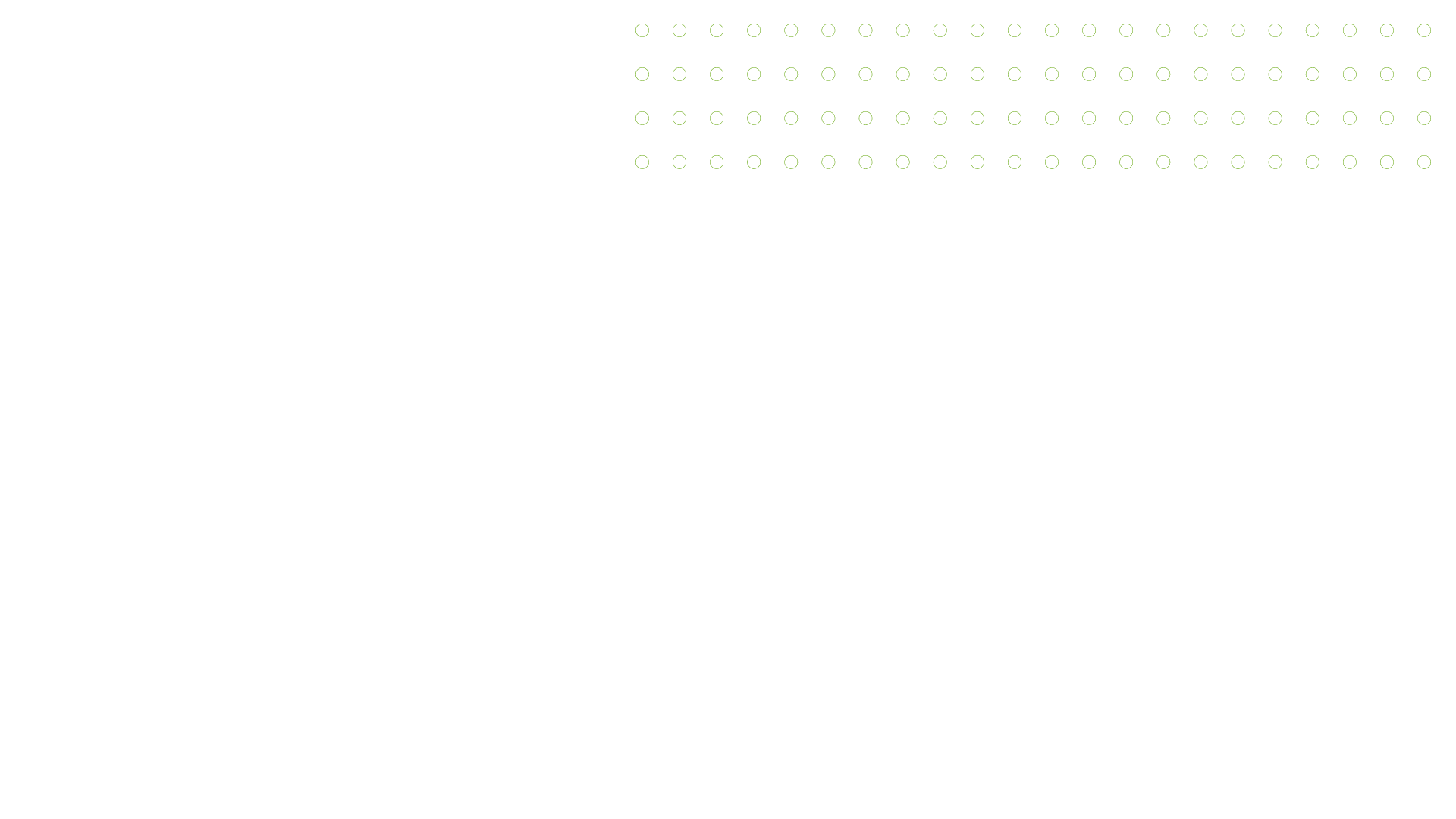 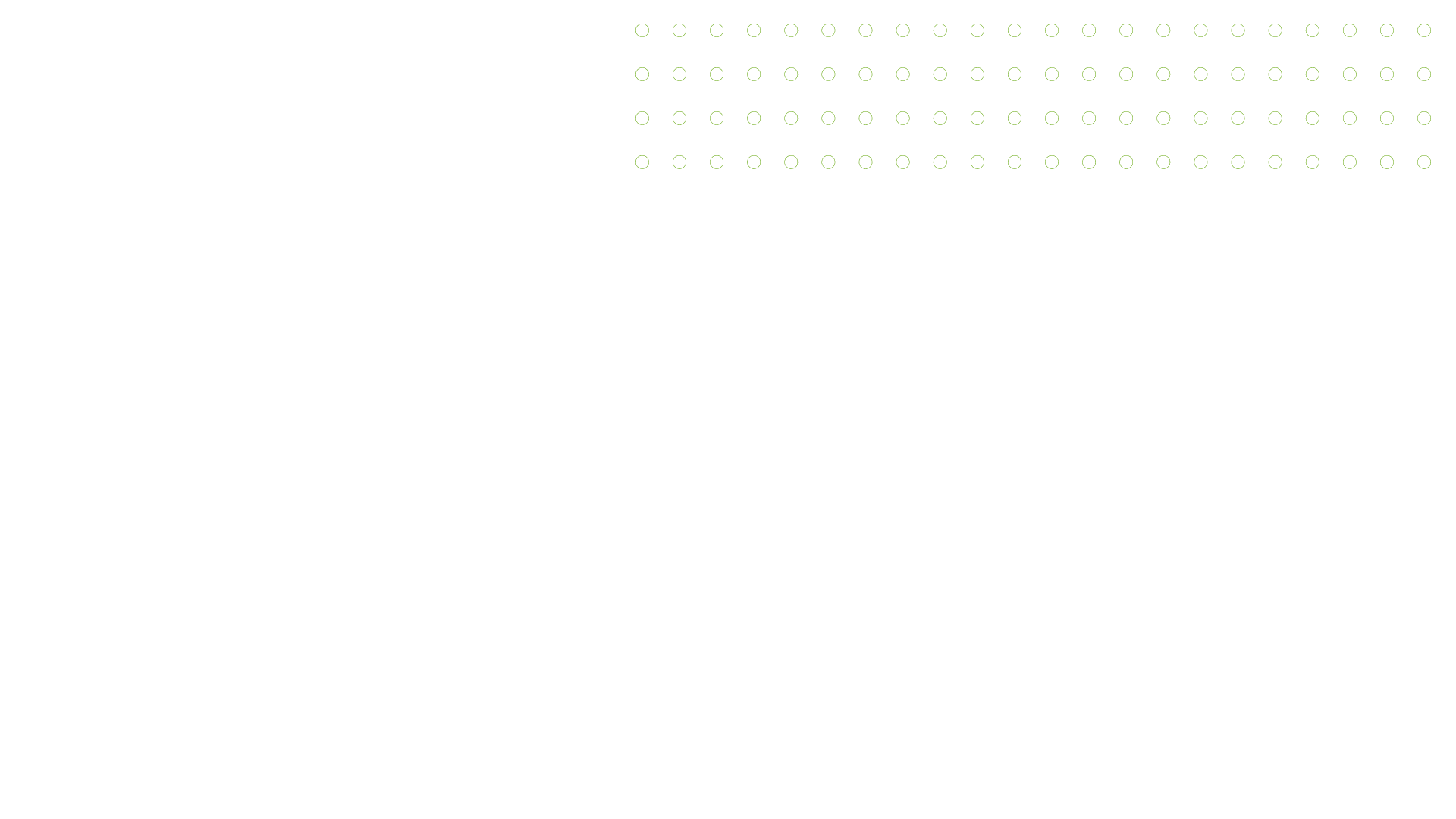 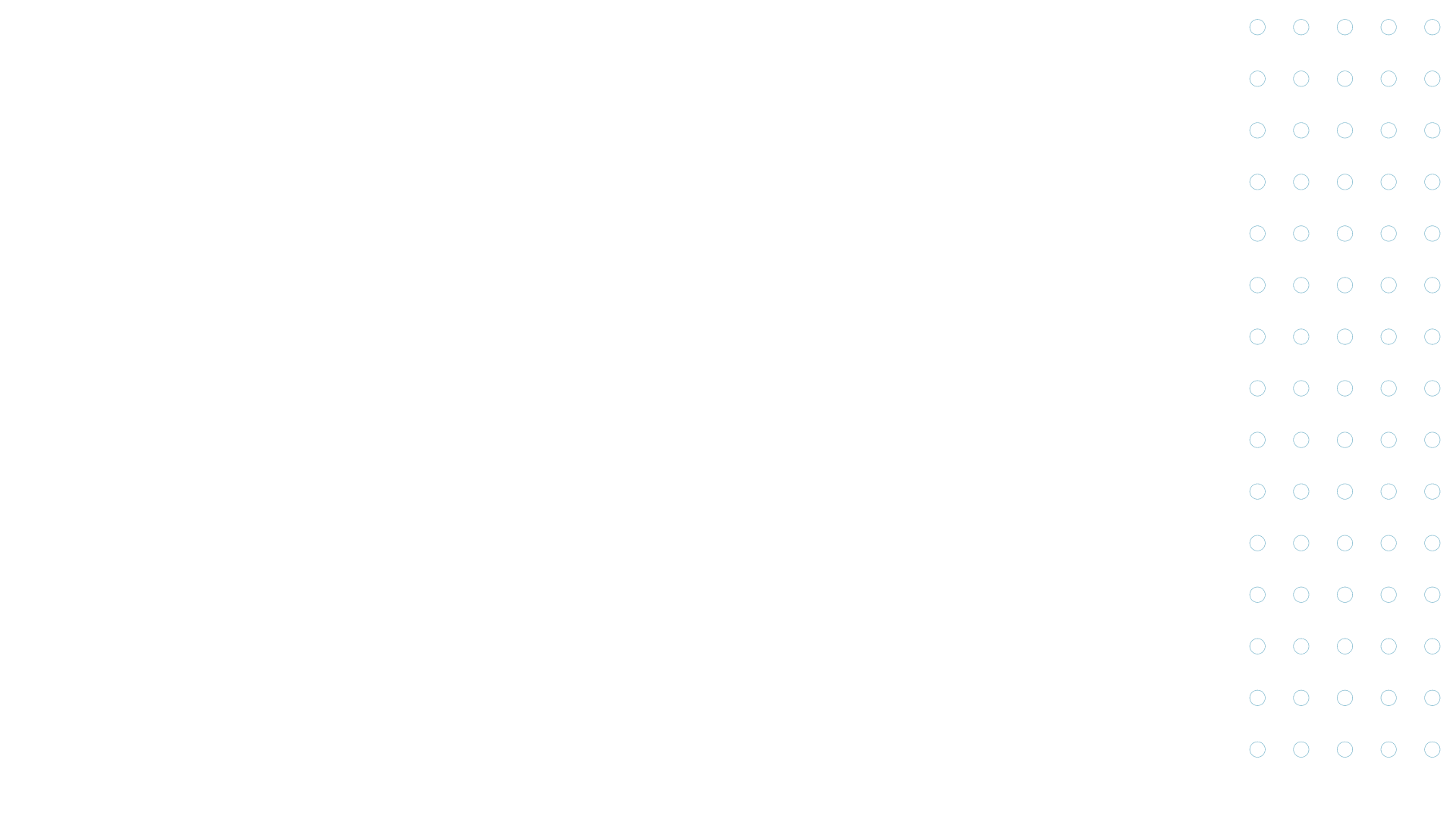 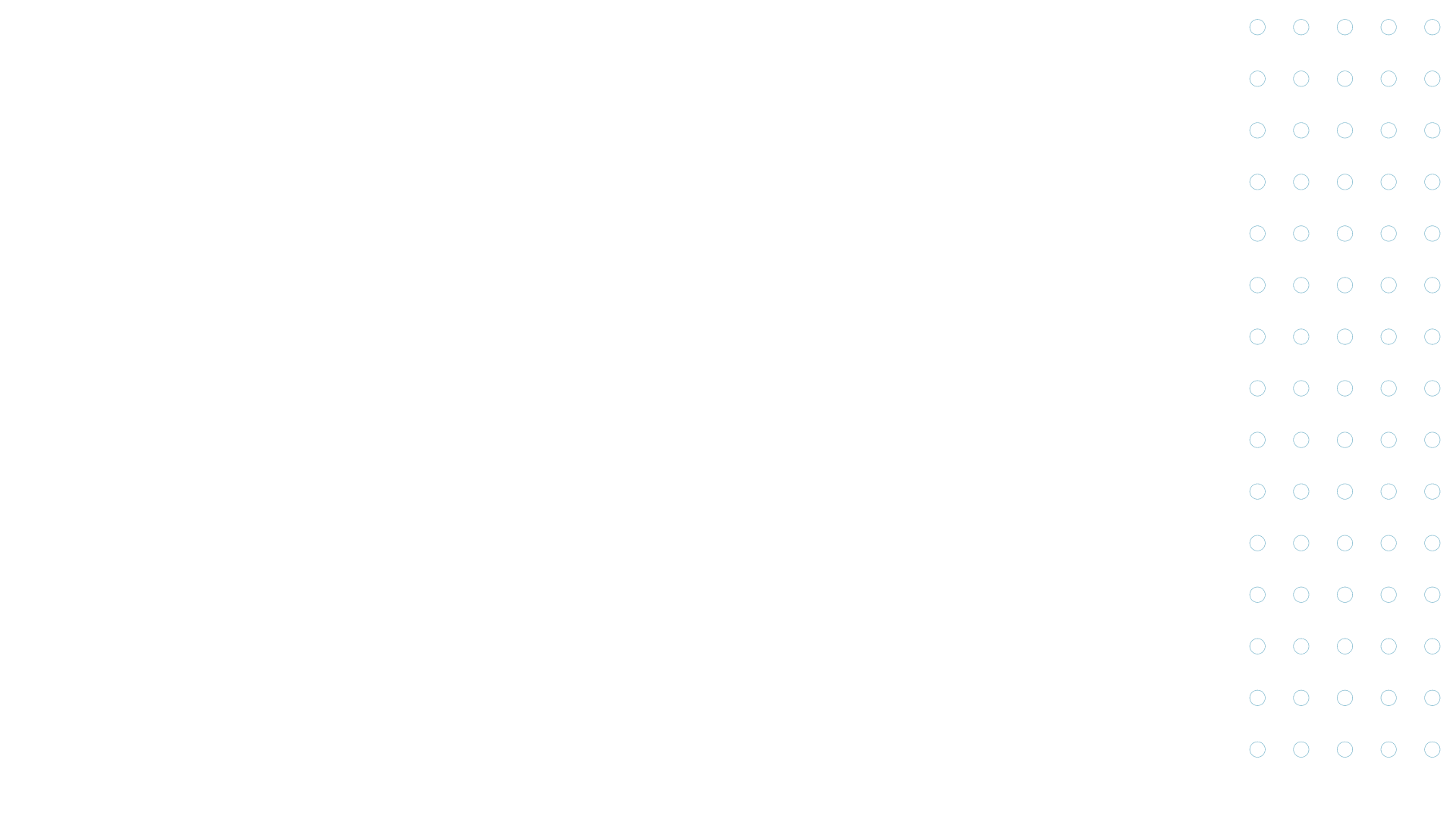 Skillnet IrelandChampions all learning that builds talent.
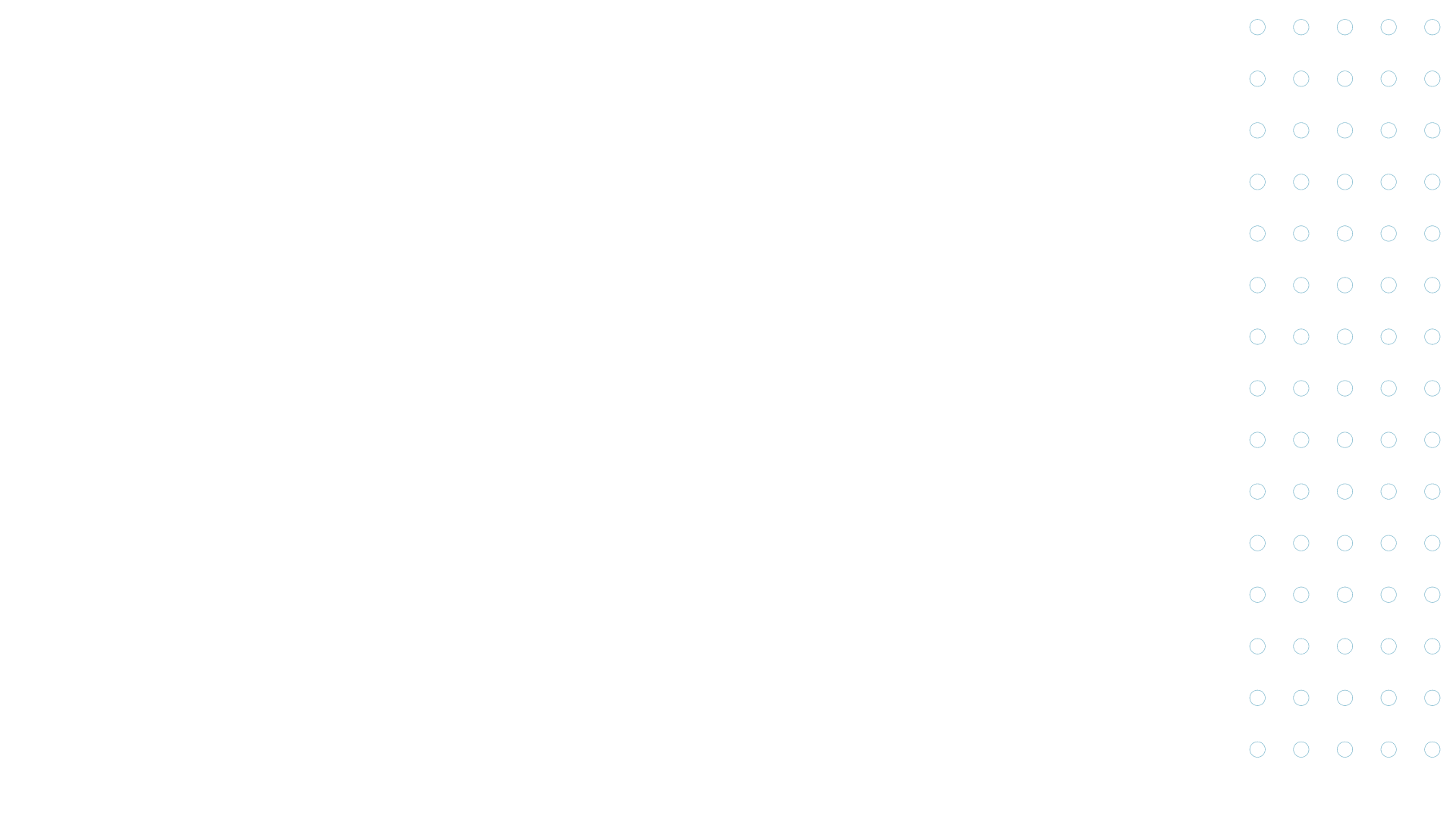 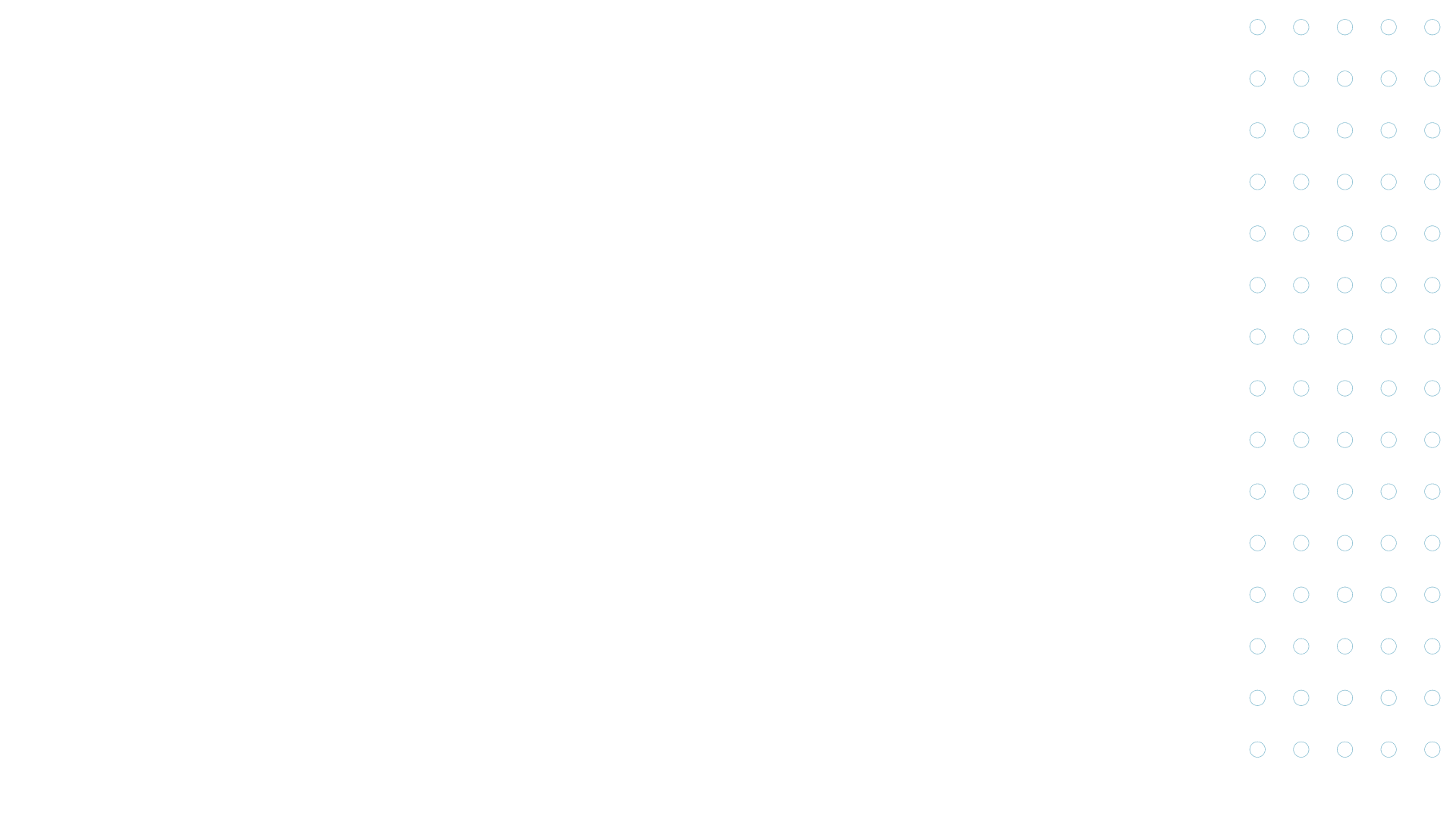 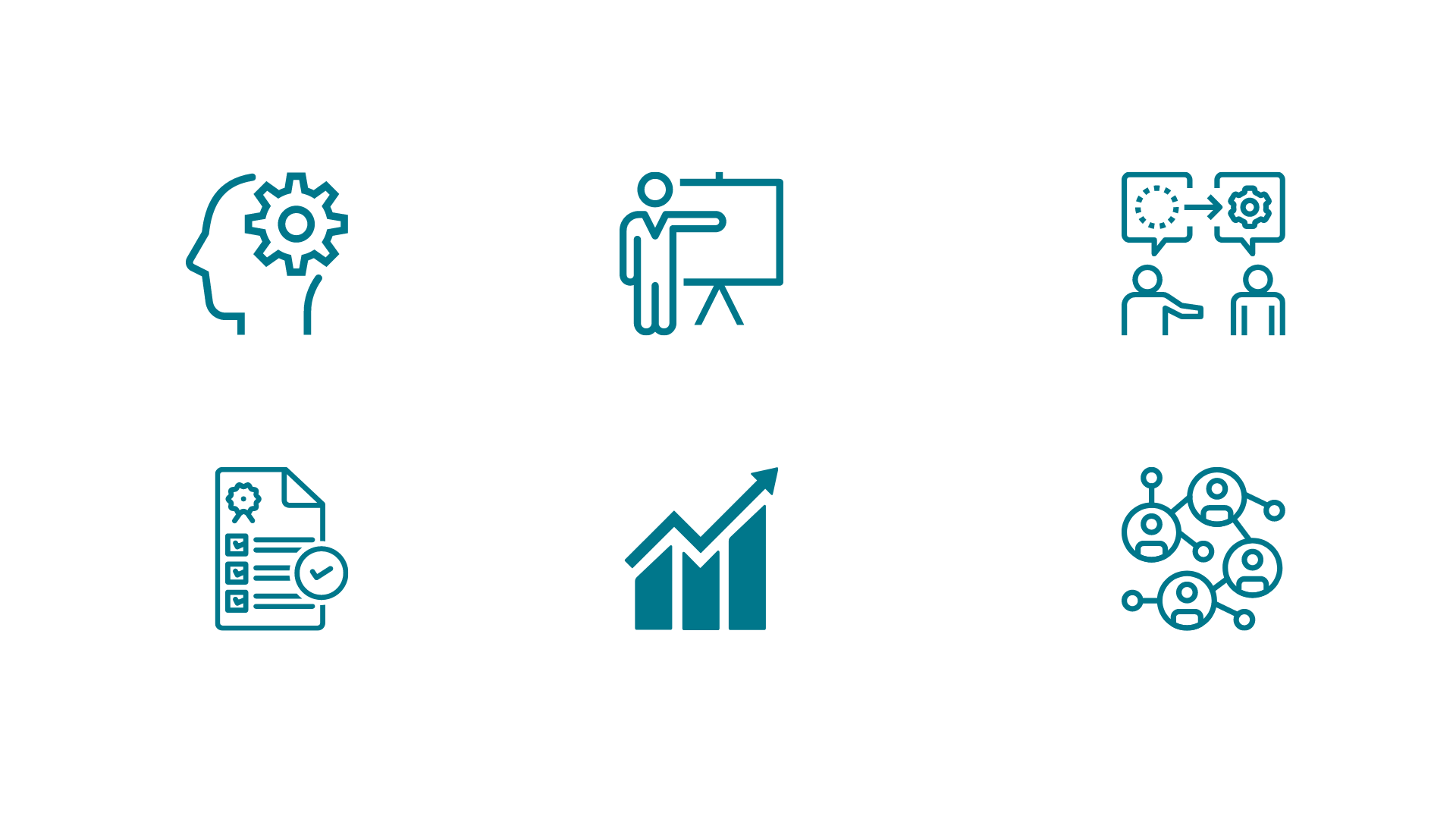 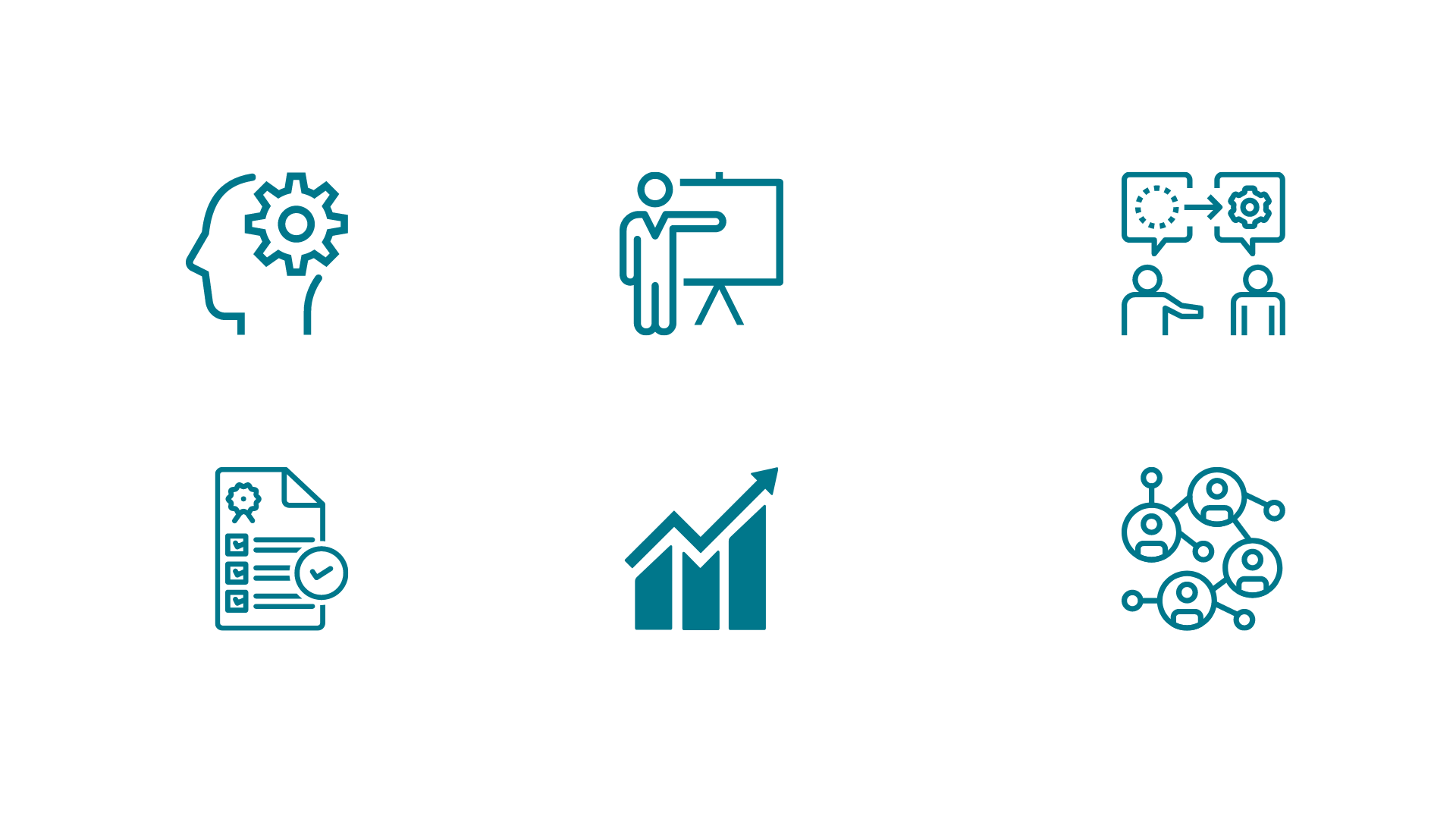 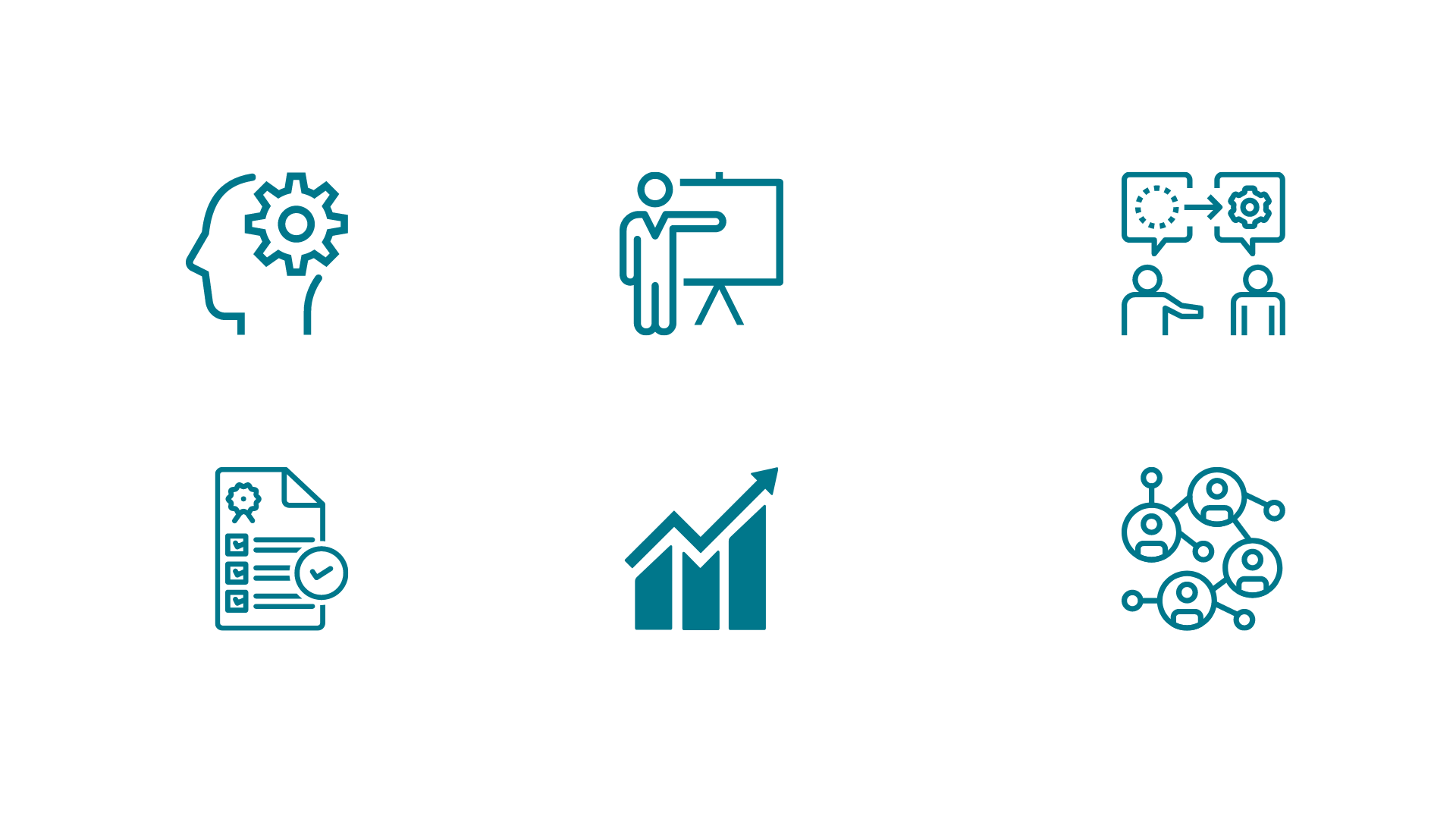 Specialised, 
Sector Specific 
Upskilling
Leadership & 
Management 
Development
Mentoring
& Coaching
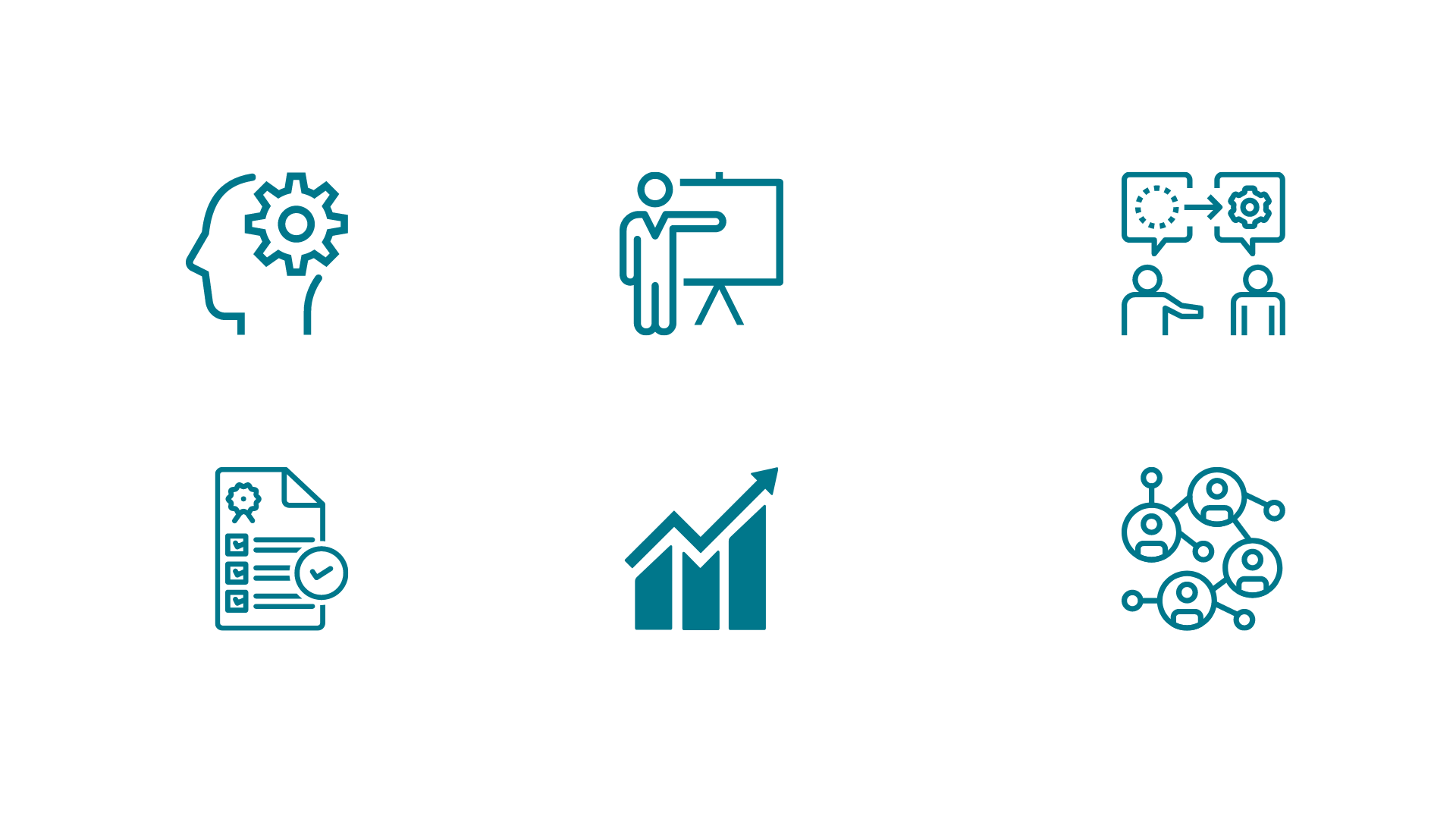 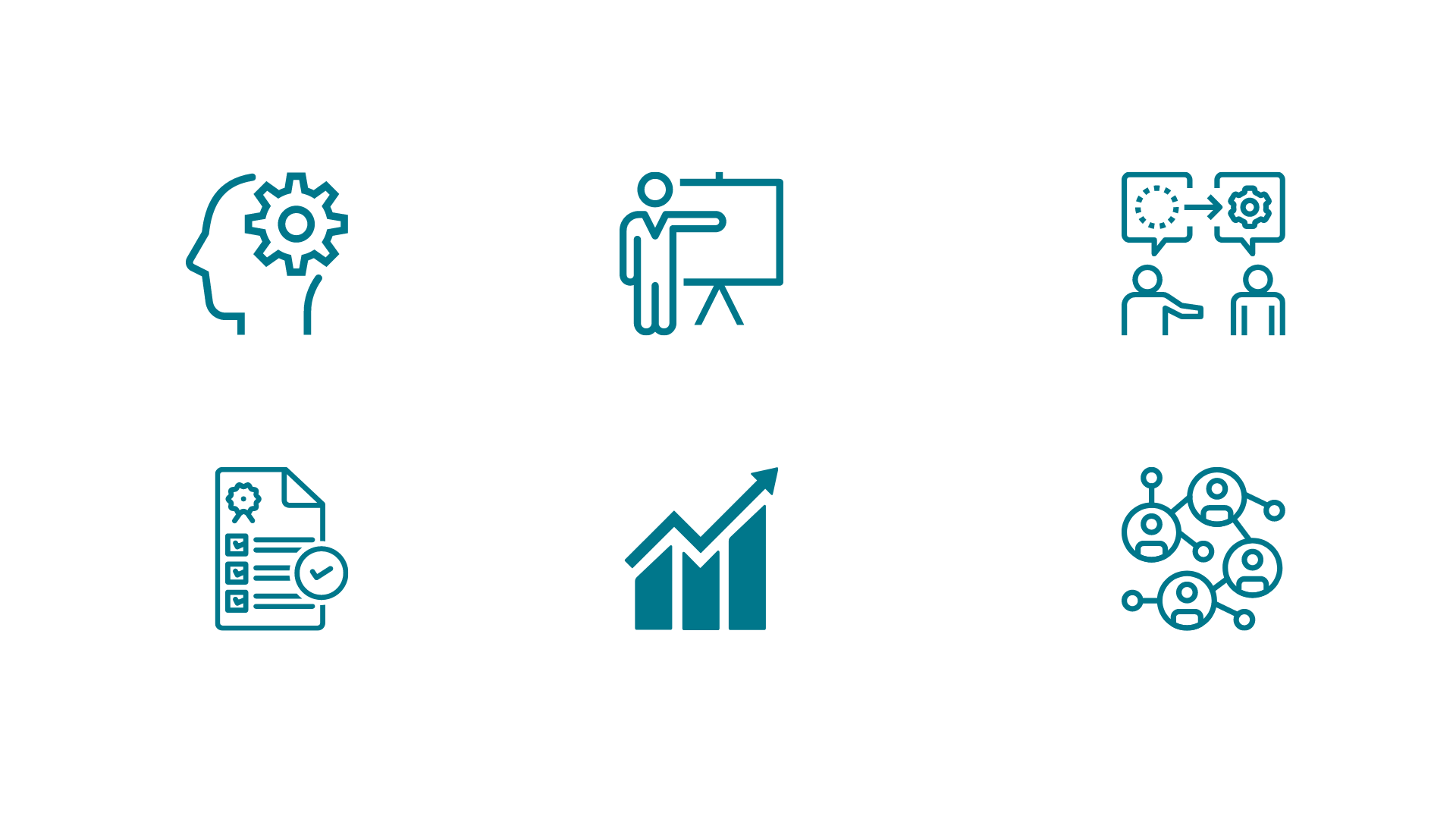 Networking
& Informal 
Learning
Continuing
Professional
Development
Academic
Co-Creation &
Research
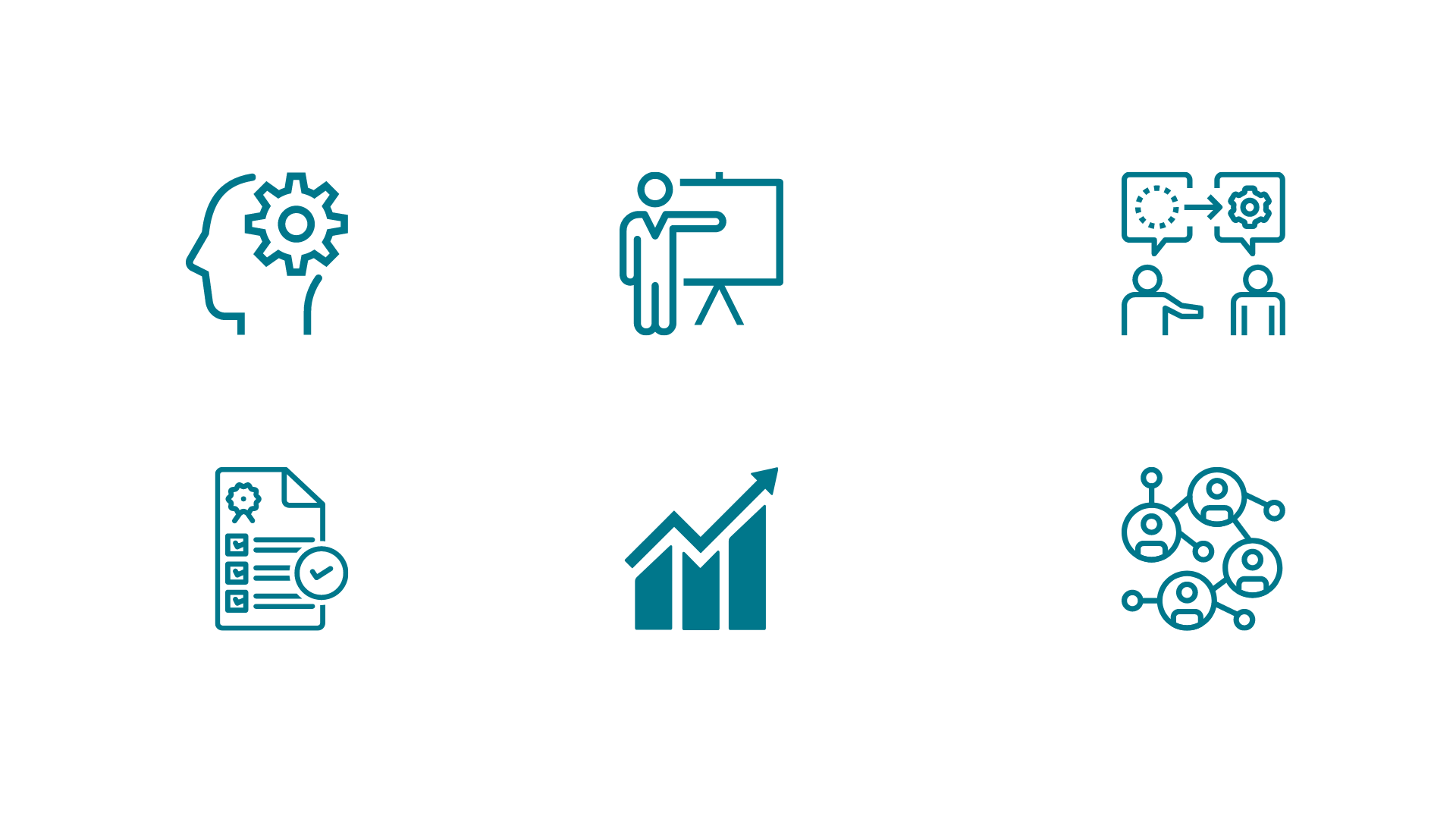 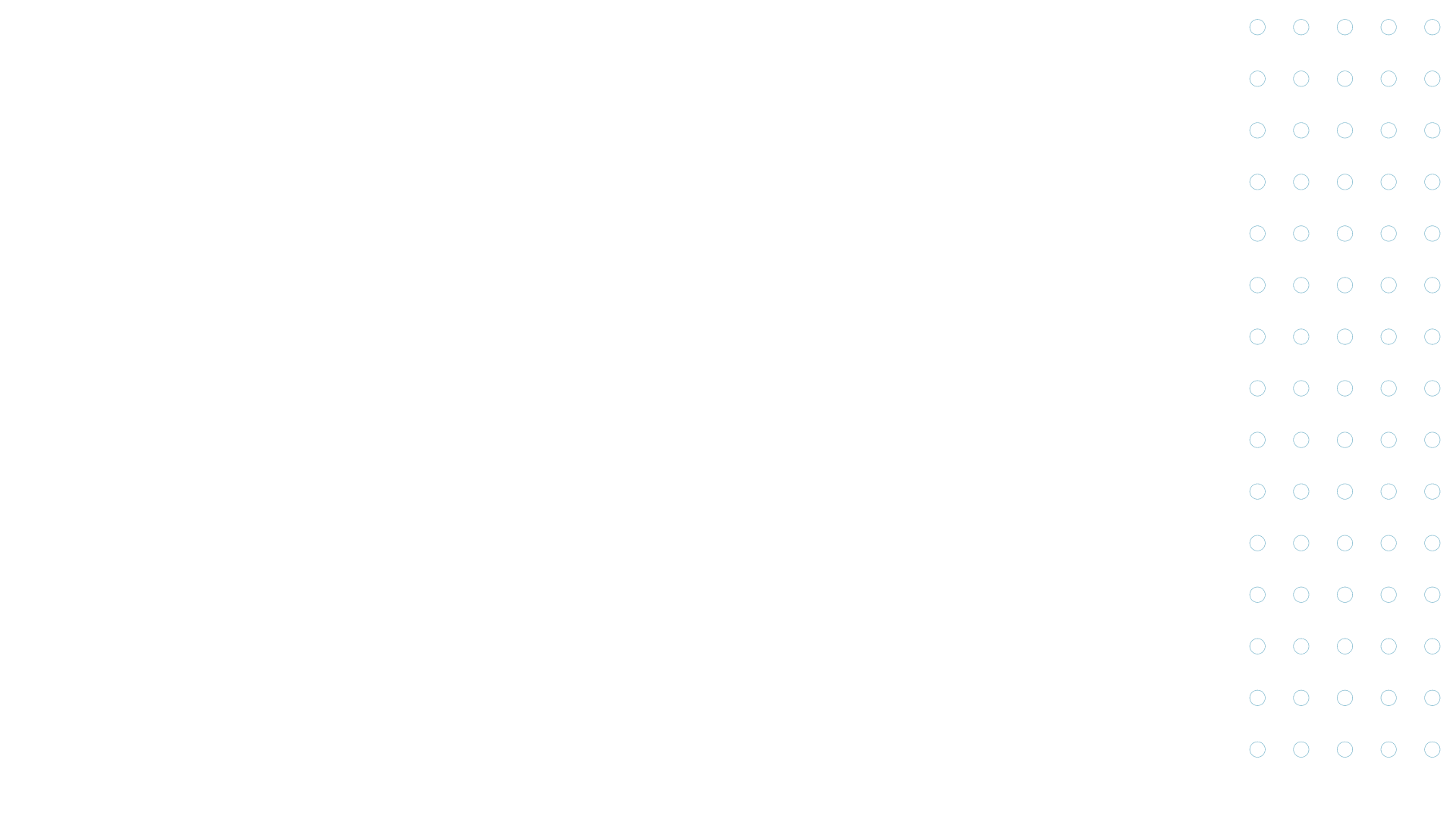 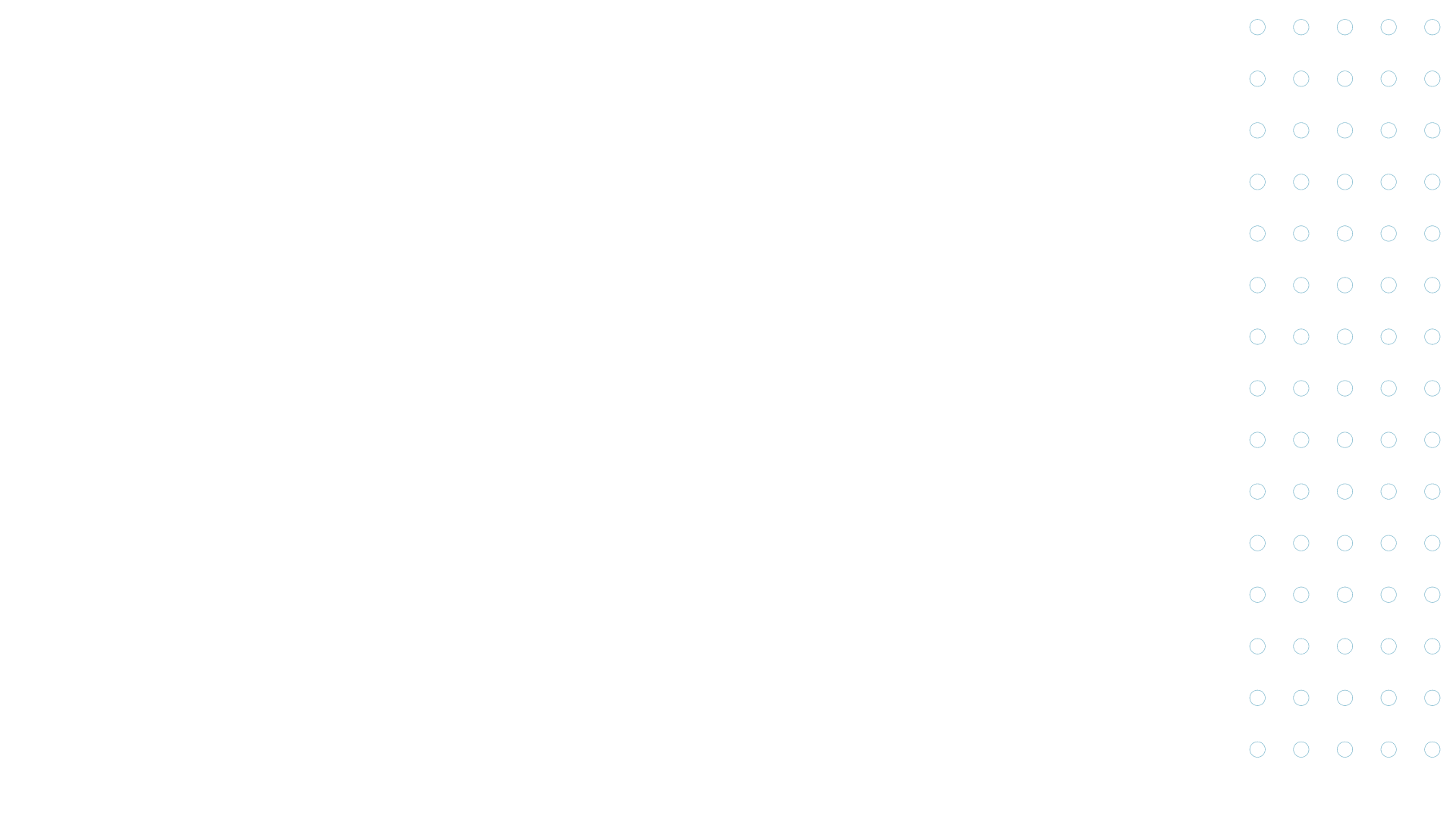 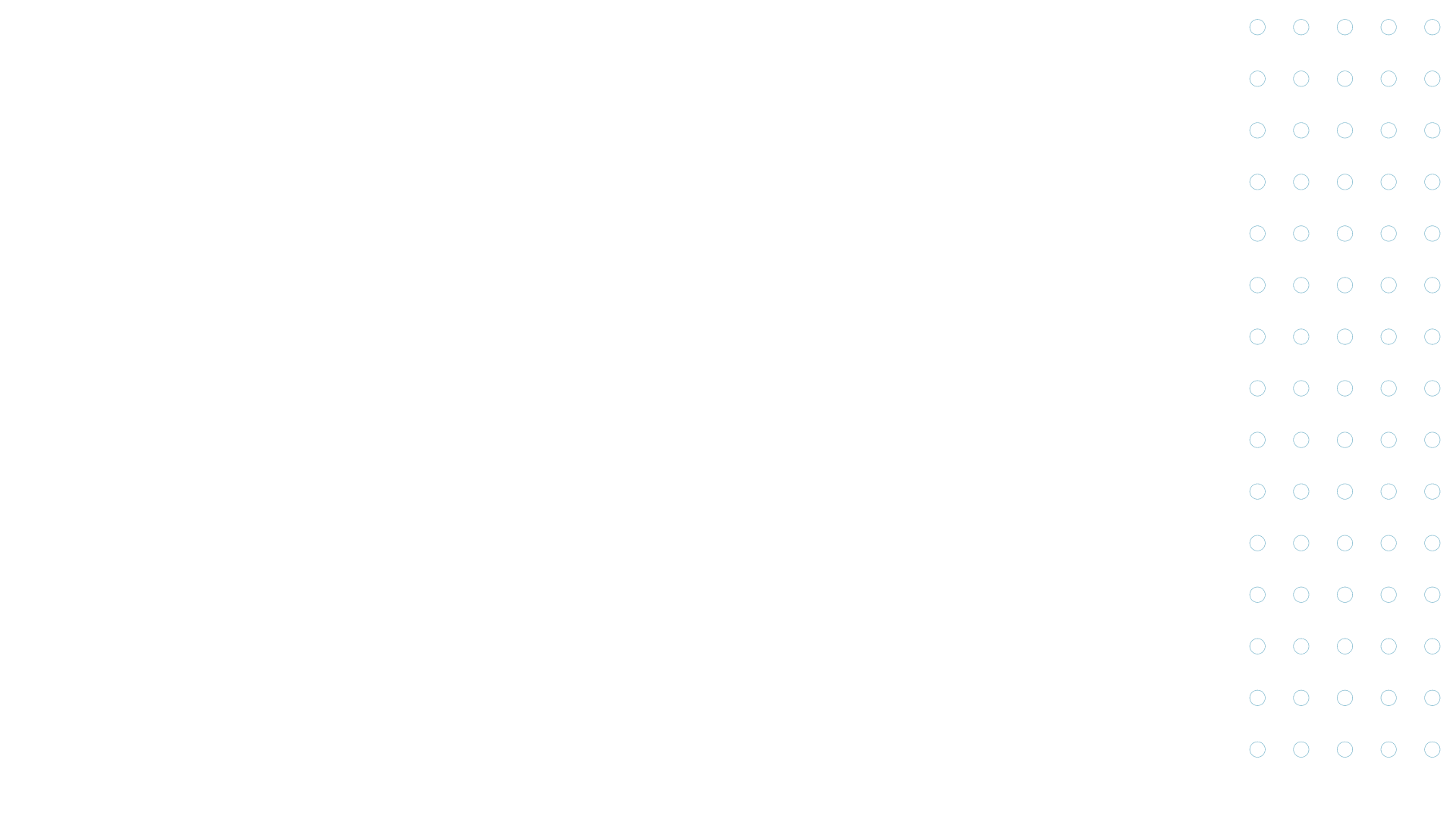 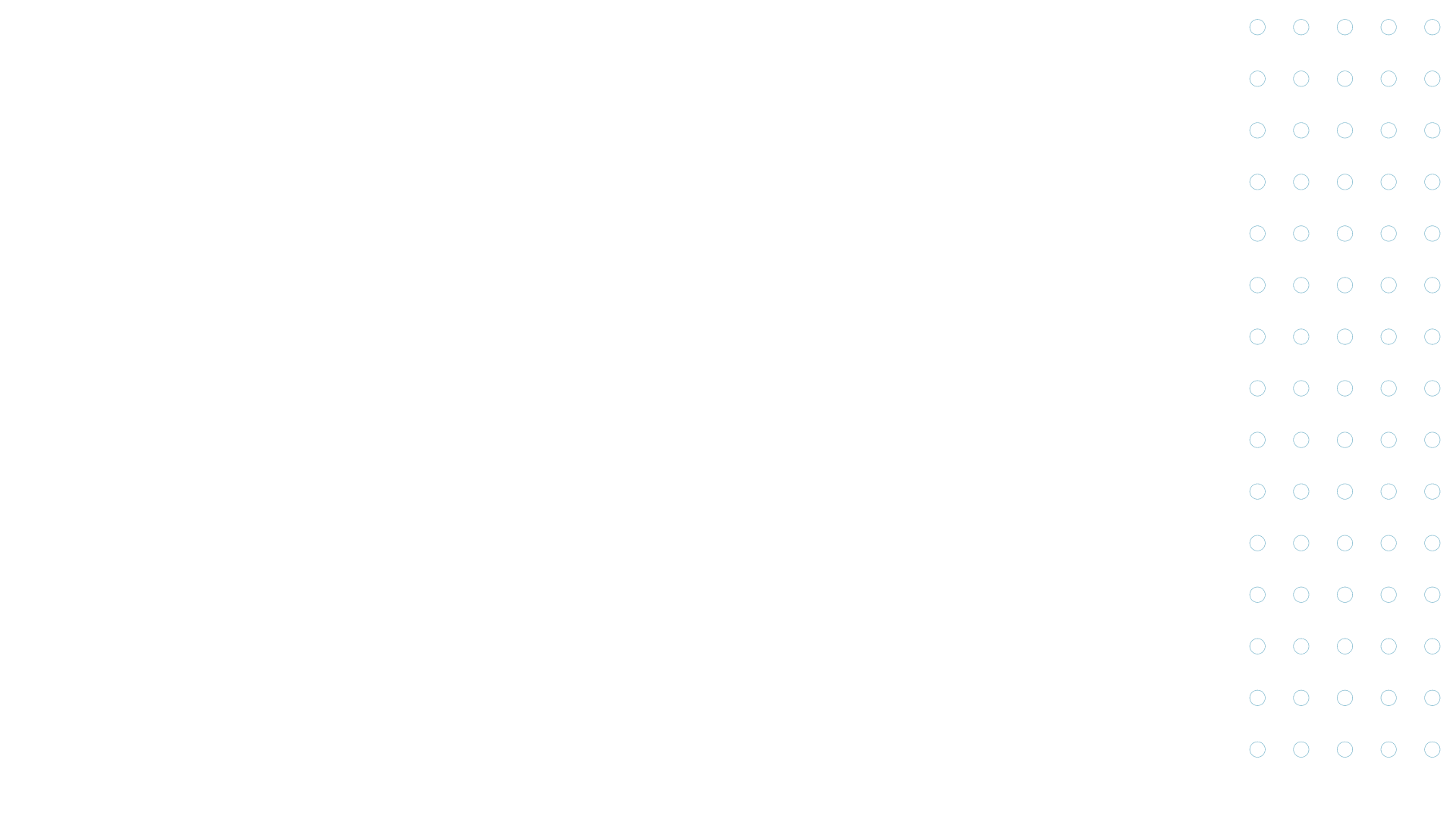 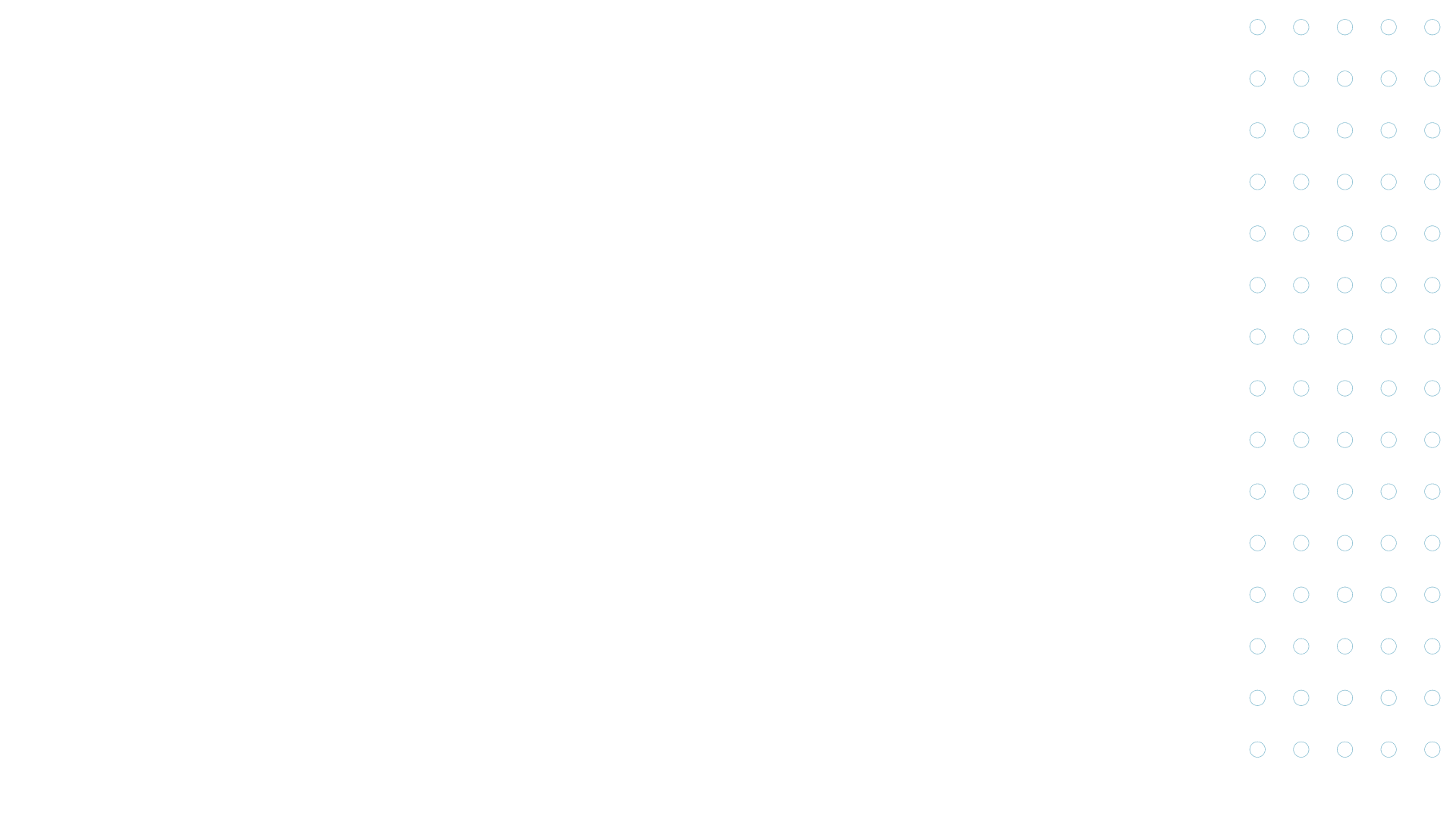 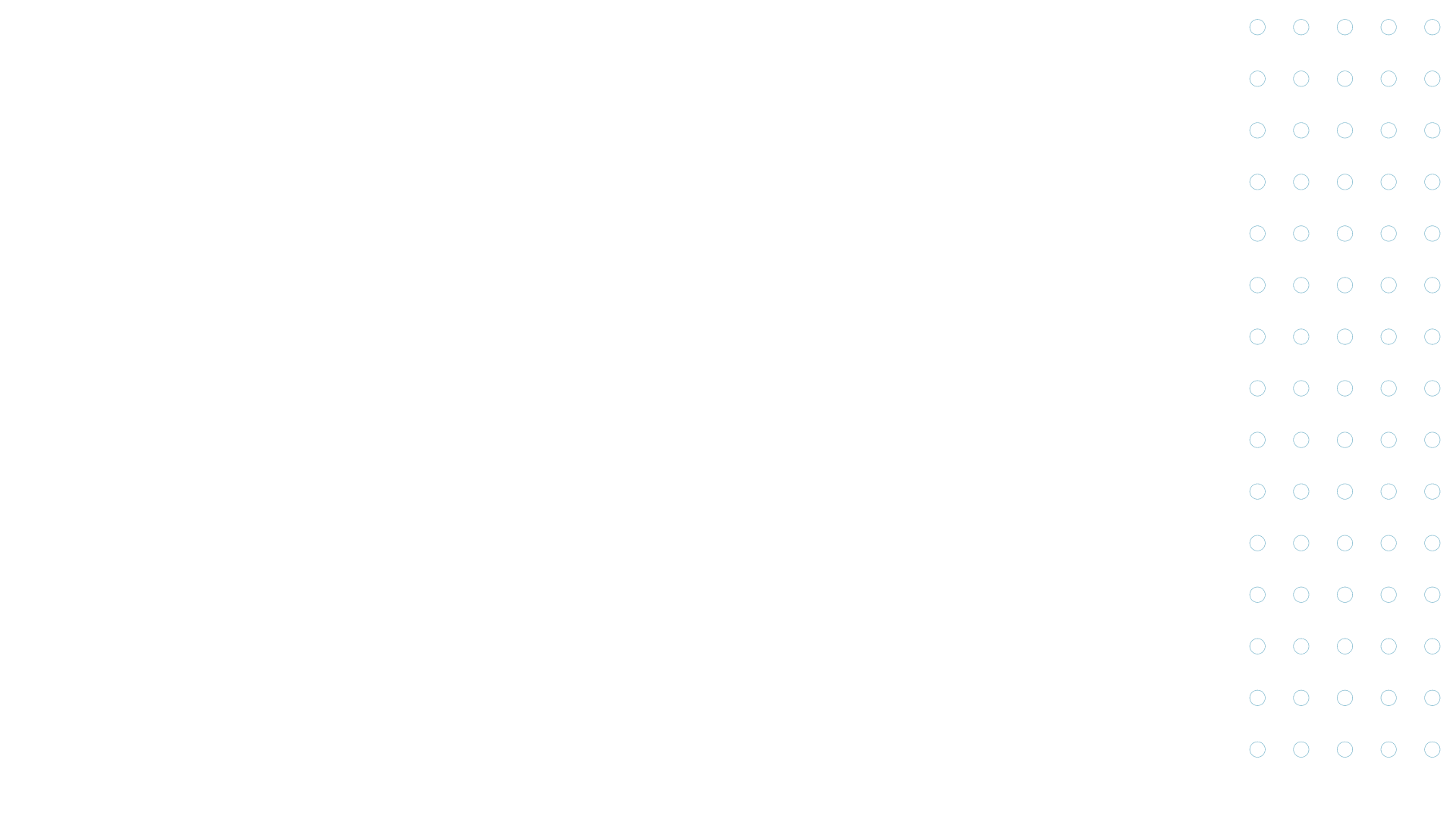 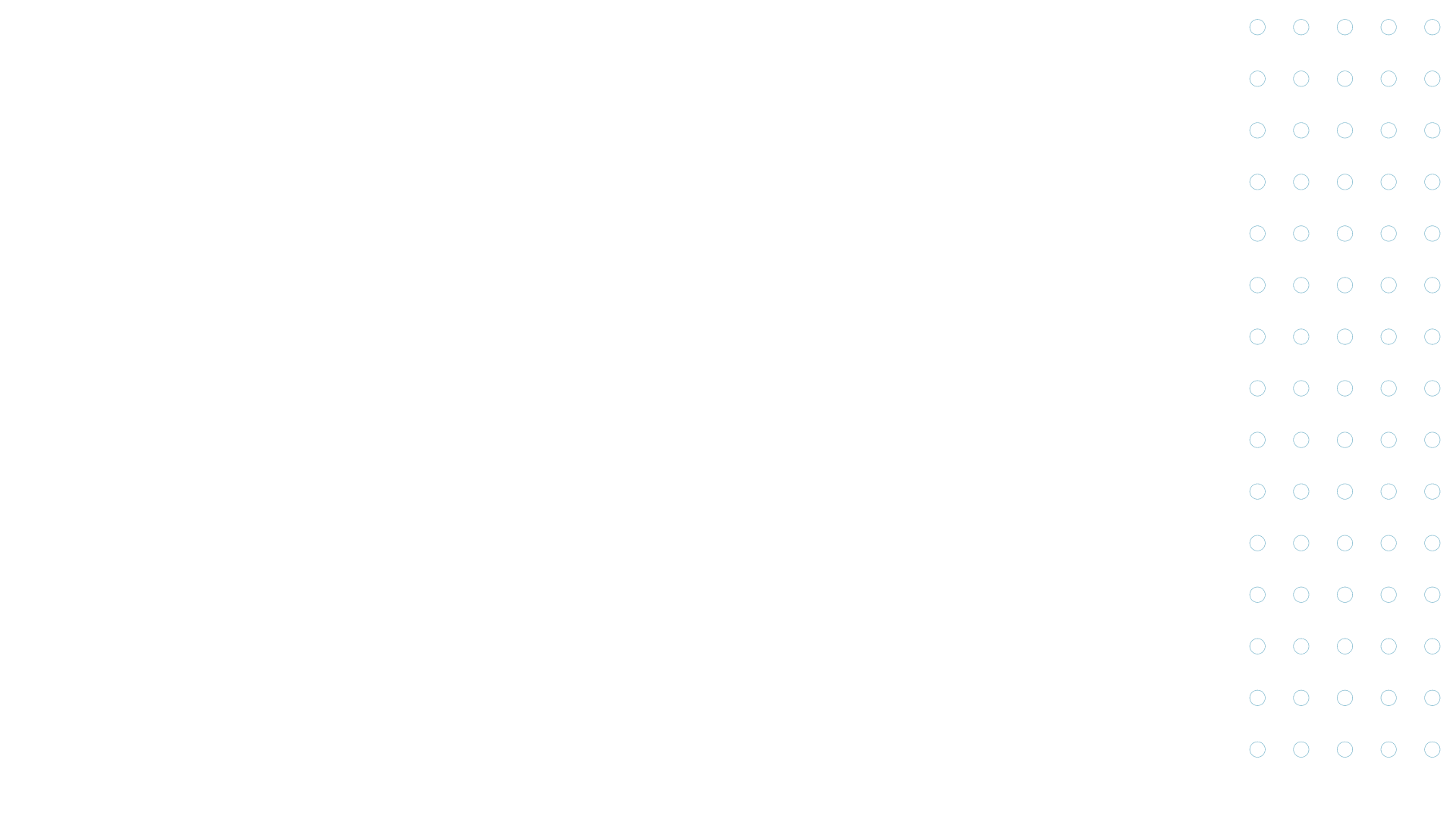 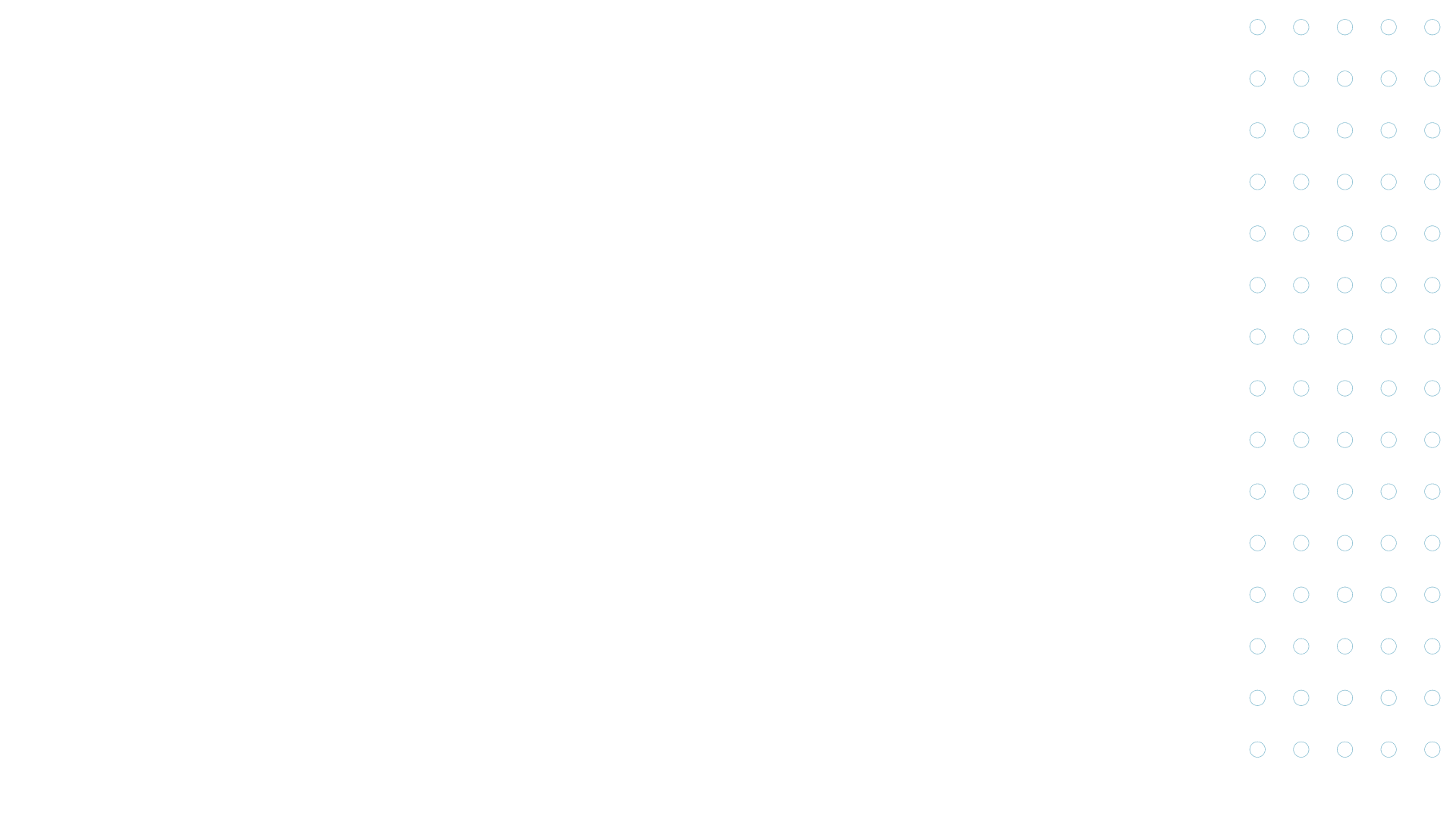 Skillnet Ireland Future Skills Programme
Purpose: To initiate, fund and develop industry /higher education collaborations:

Focused on future skills.
Where gaps are identified in current provision.
Enterprise led-approach: Needs/gaps identified by companies in the first instance. Collated by the Skillnet and proposed to Skillnet Ireland for development funding . 

Engagement with HEIs, partnering with the Skillnet Network (& its member companies) to develop new programmes.
Developed programmes then delivered on a cost-sharing basis between Skillnet and companies
Ireland's first post-grad in AI, Blockchain, MEng in Digitalisation of Manufacturing, 
FinTech, and many more developed through the Skillnet Ireland Future Skills Programme.
Courses Developed & Delivered with Skillnet & HEIs (2021)
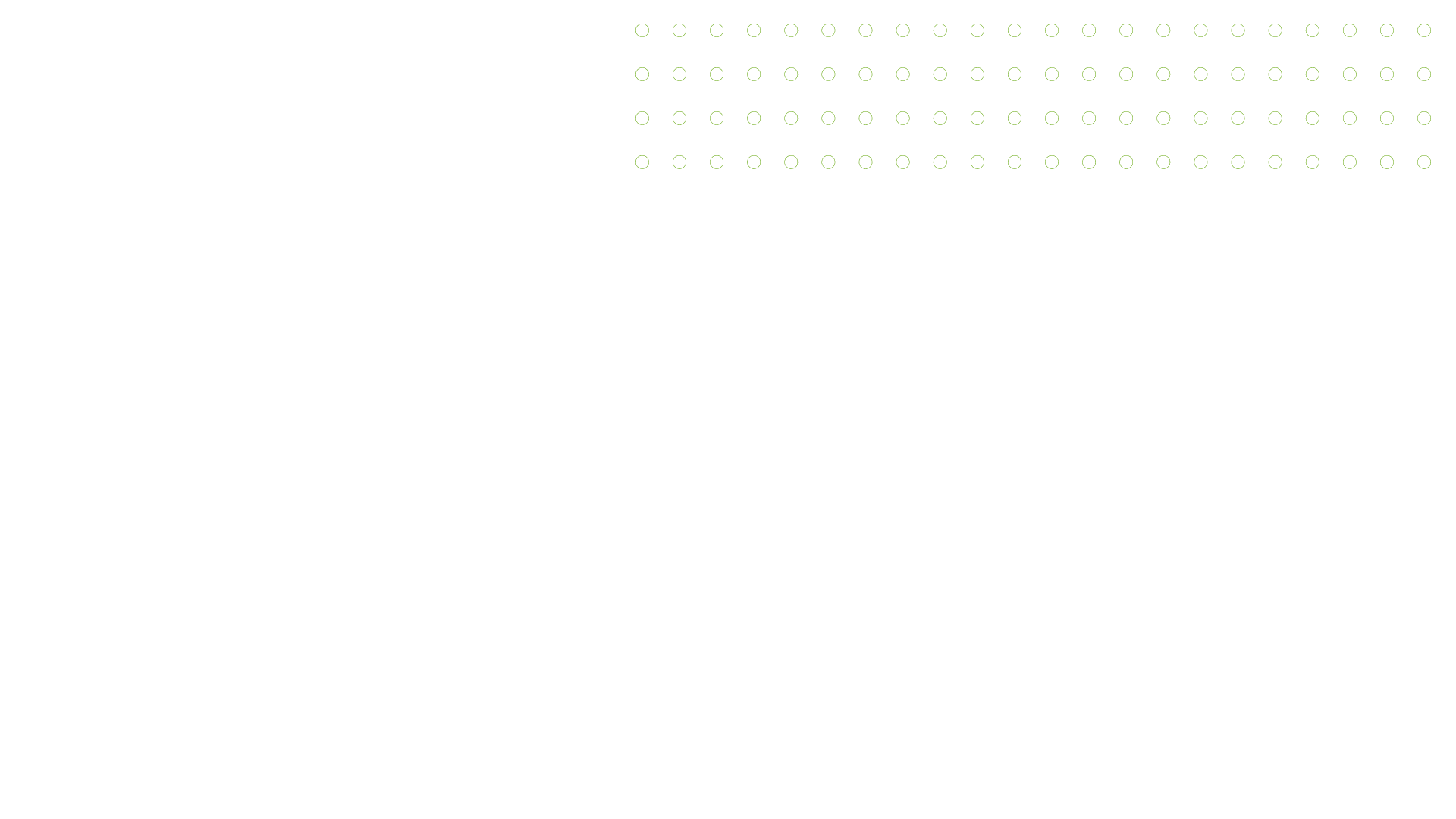 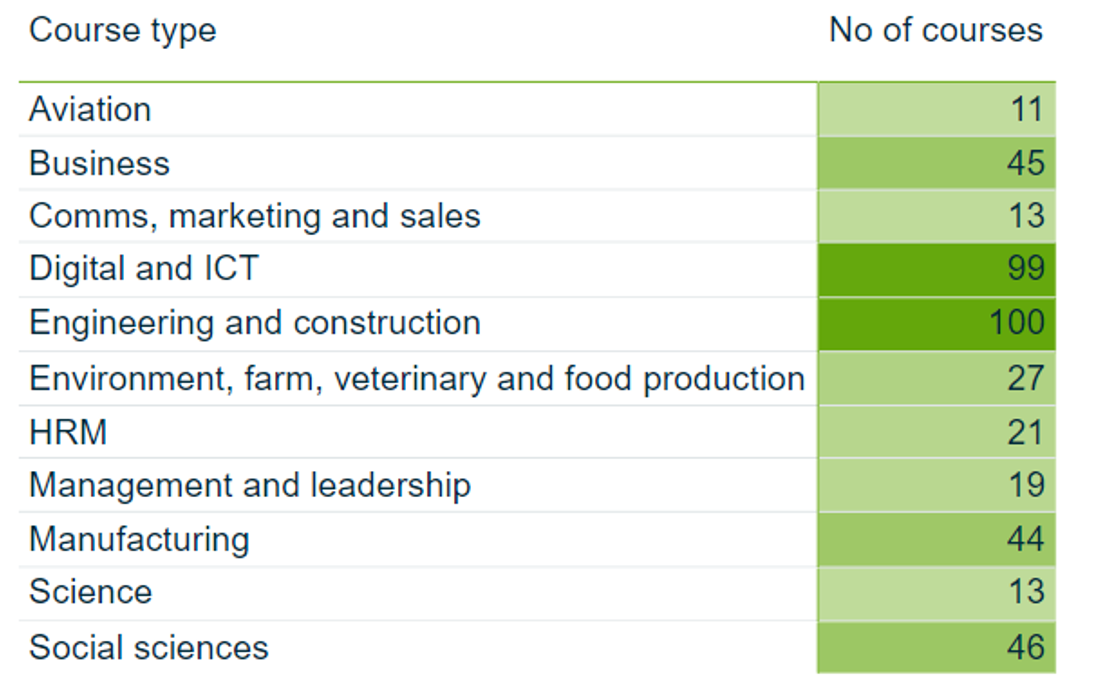 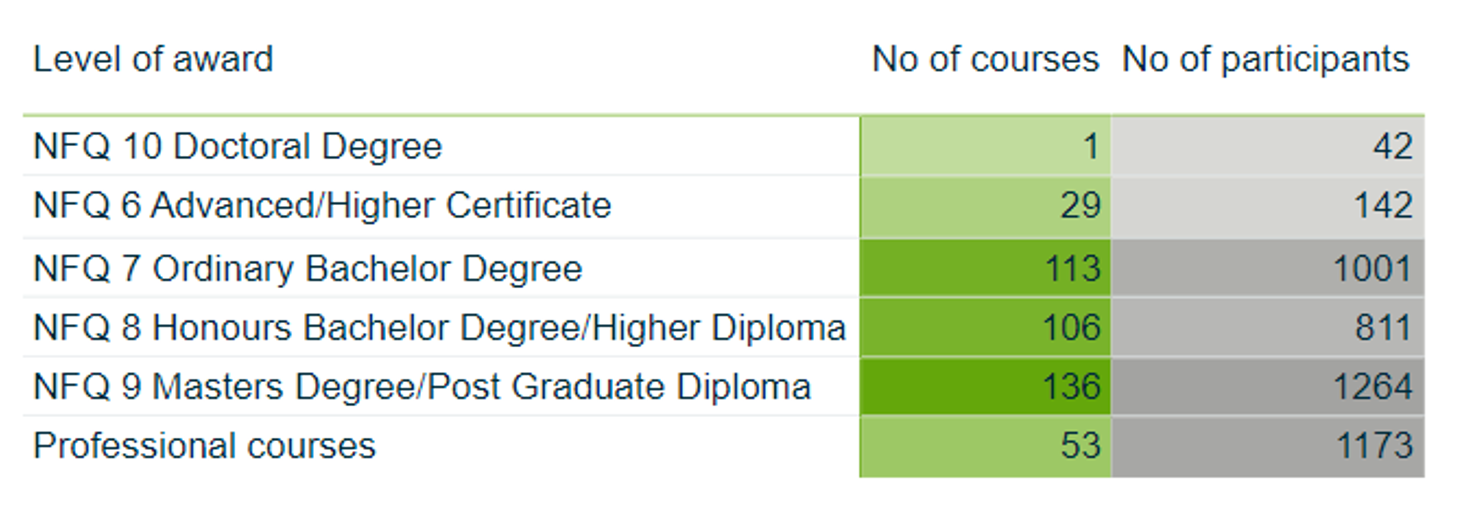 Total:                                                                                           438
Total:                                                                             438                    4292
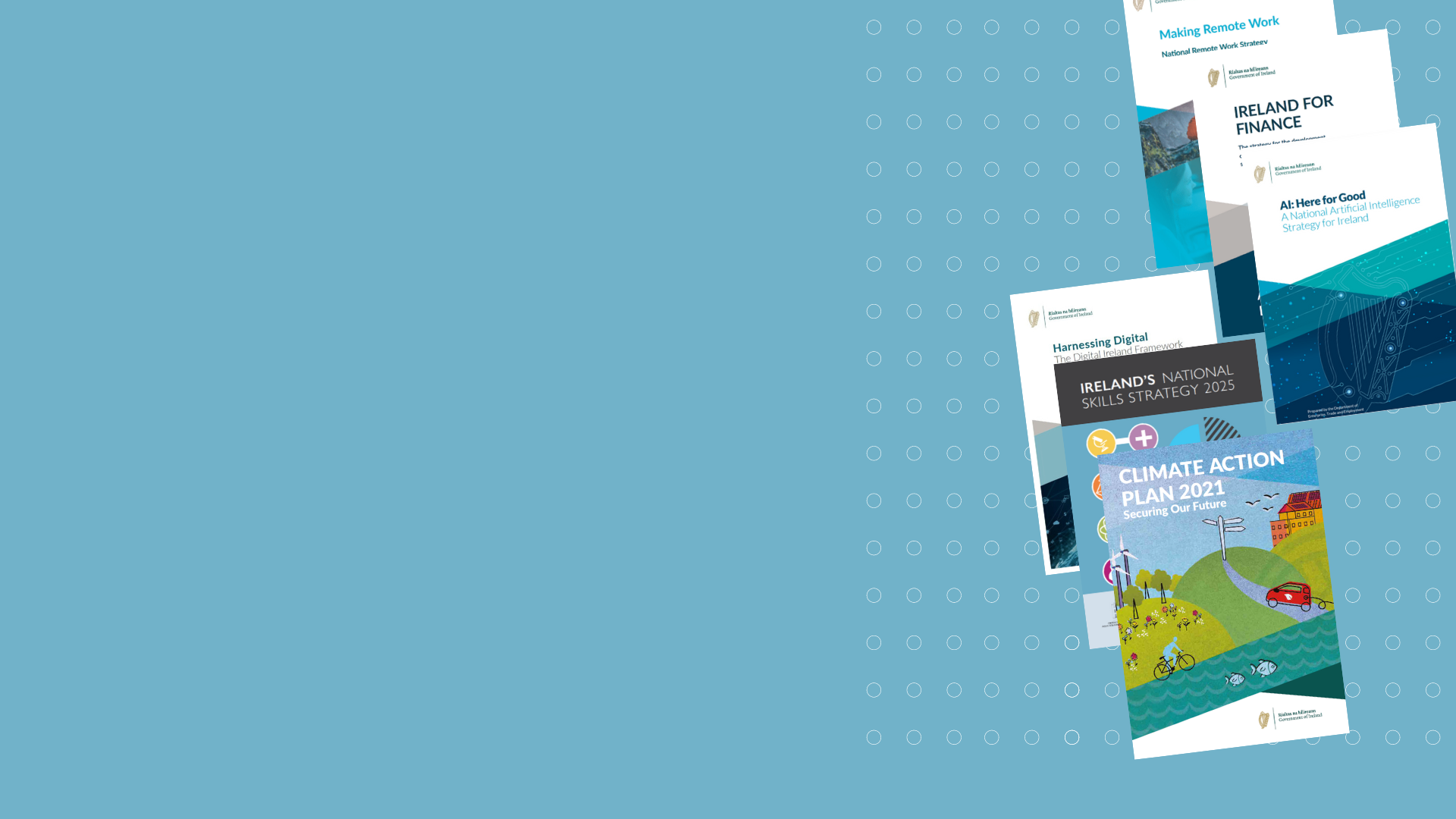 Supporting Implementation of
Government Strategies
Skillnet Ireland, together with our partner organisations , contribute to both the formation and the implementation of enterprise and labour market policy, delivering substantive actions across all key cross government and sectoral strategies.
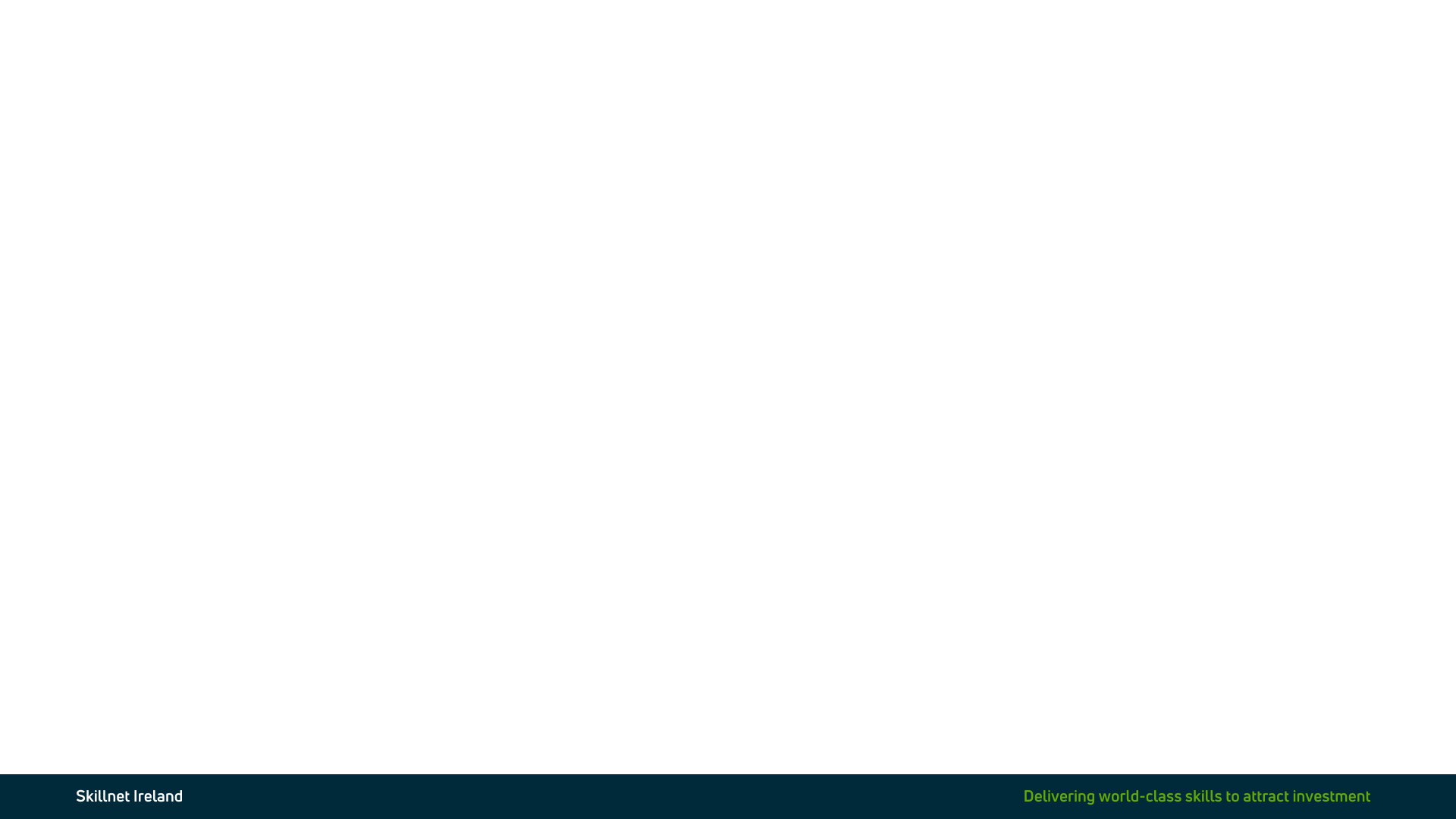